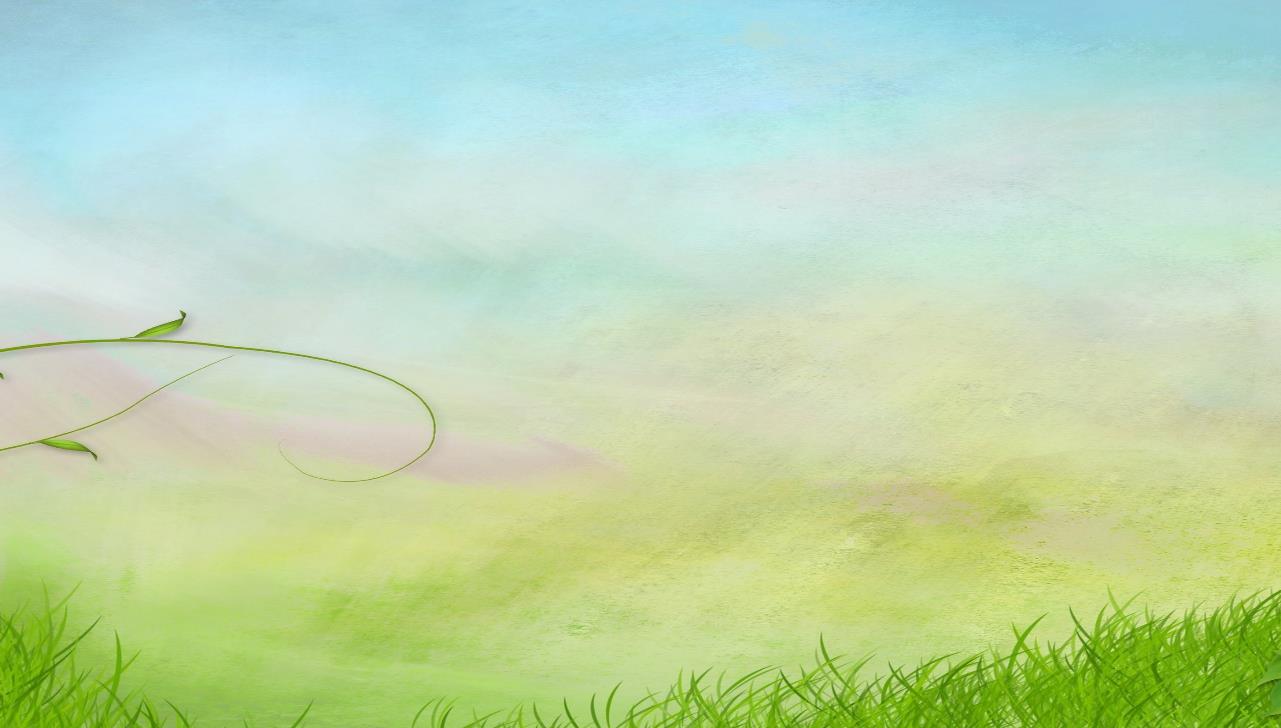 Государственное бюджетное профессиональное образовательное учреждение города
 Москвы «Первый Московский Образовательный Комплекс»
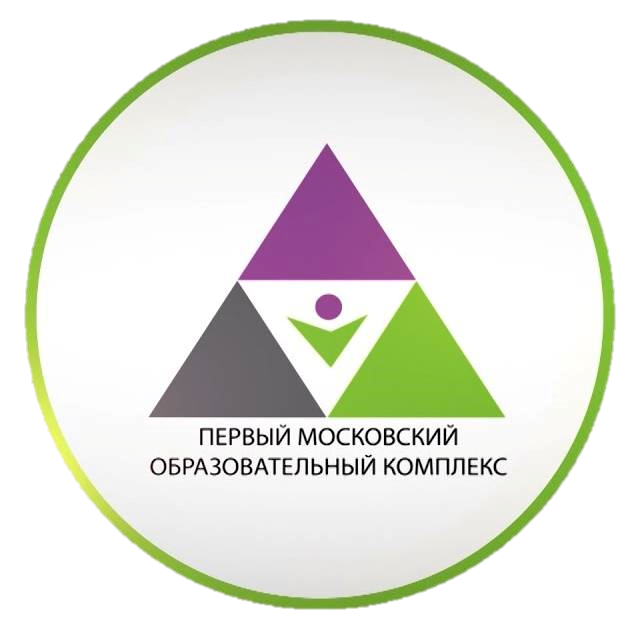 Интерактивная методическая разработка 
по формированию интереса к читательской деятельности
 в старшем дошкольном возрасте
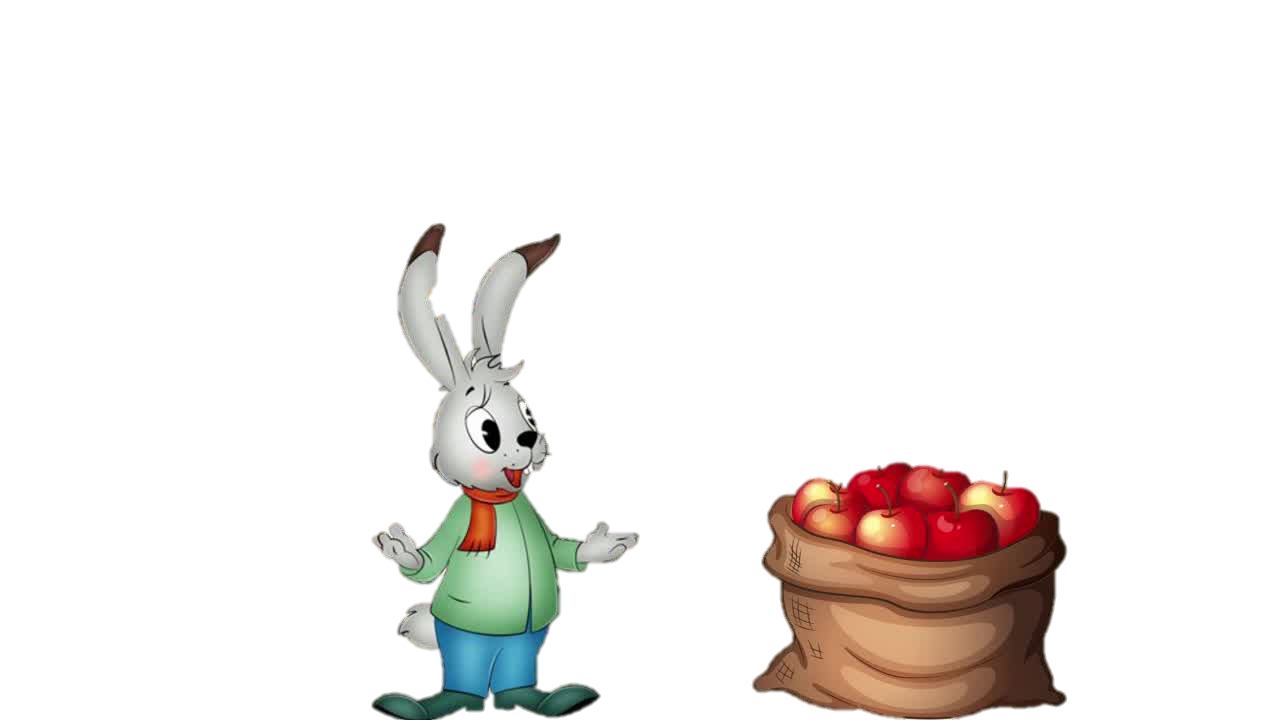 по литературному произведению 
В.Г. Сутеева «Мешок яблок»
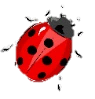 Старший воспитатель Долгих М.М.
Воспитатель Шумская С.В.
Педагог-психолог Адова И.В.
2024 год
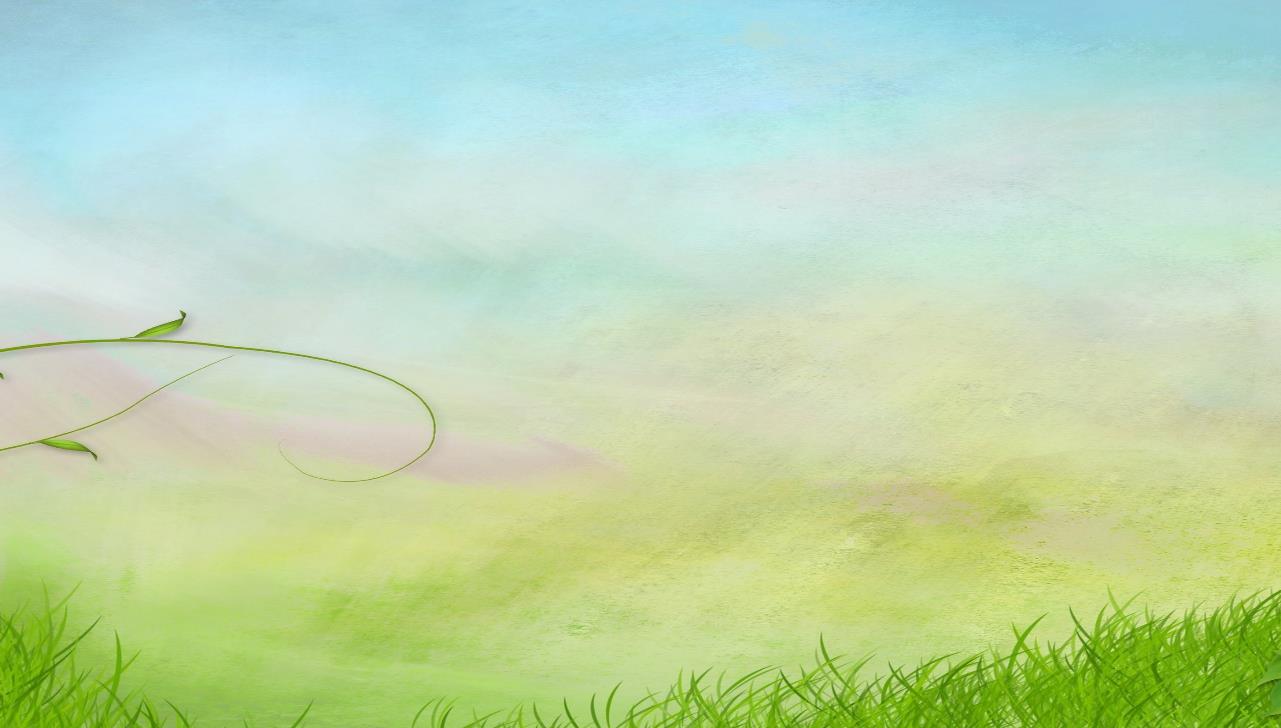 «Чтобы подготовить человека духовно к самостоятельной жизни, надо ввести его в мир книги». 
В.А. Сухомлинский
«Главная цель знакомства дошкольников с художественной литературой, ‒ это формирование будущего большого «талантливого читателя», культурно образованного человека». 
С.Я. Маршак
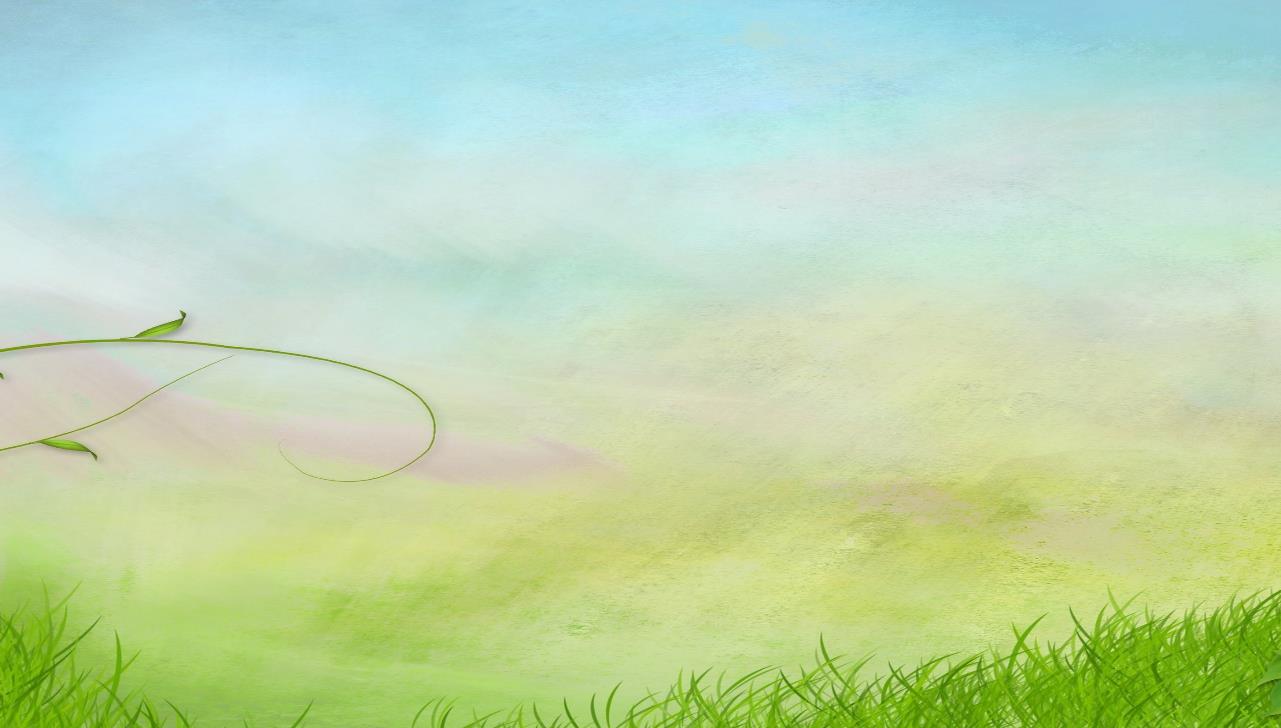 Цель: Создание мотивирующих  условий для повышения интереса к читательской деятельности,с использованием электронных образовательных материалов
Задачи:
 Формировать интерес к ознакомлению с литературными произведениями
Формировать умение планировать собственный пересказ с использованием моделей-образов
Развивать  коммуникативно-речевые умения
Развивать зрительное восприятие, произвольное внимание, словесно-логическое и абстрактное мышление, зрительную память
Воспитывать  эмпатию, чувство справедливости, взаимовыручки
Воспитывать любовь к родной культуре
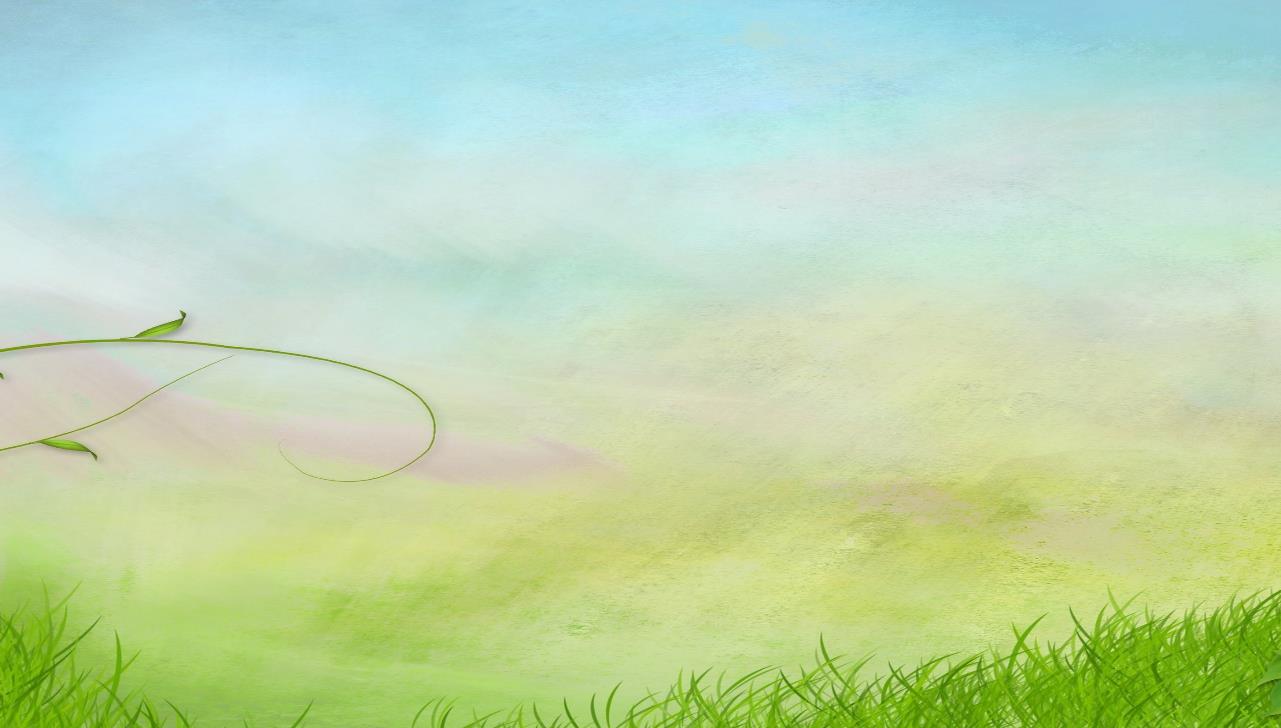 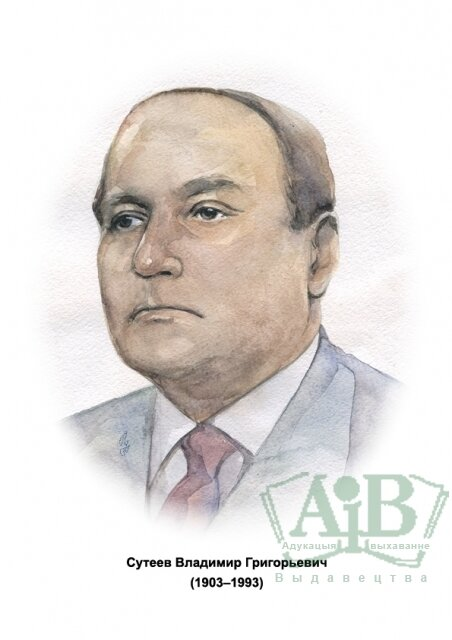 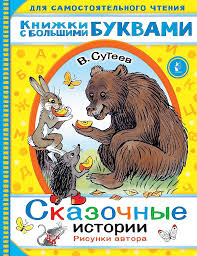 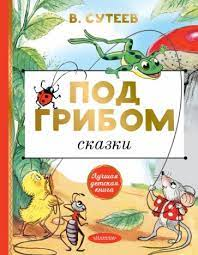 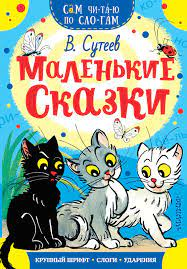 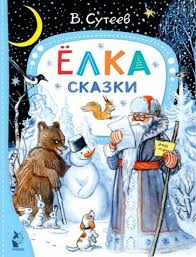 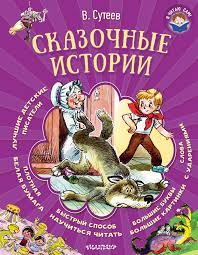 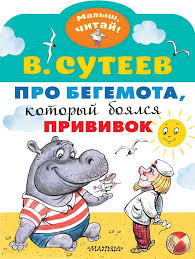 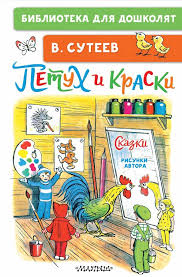 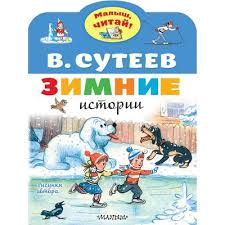 Владимир Григорьевич 
Сутеев
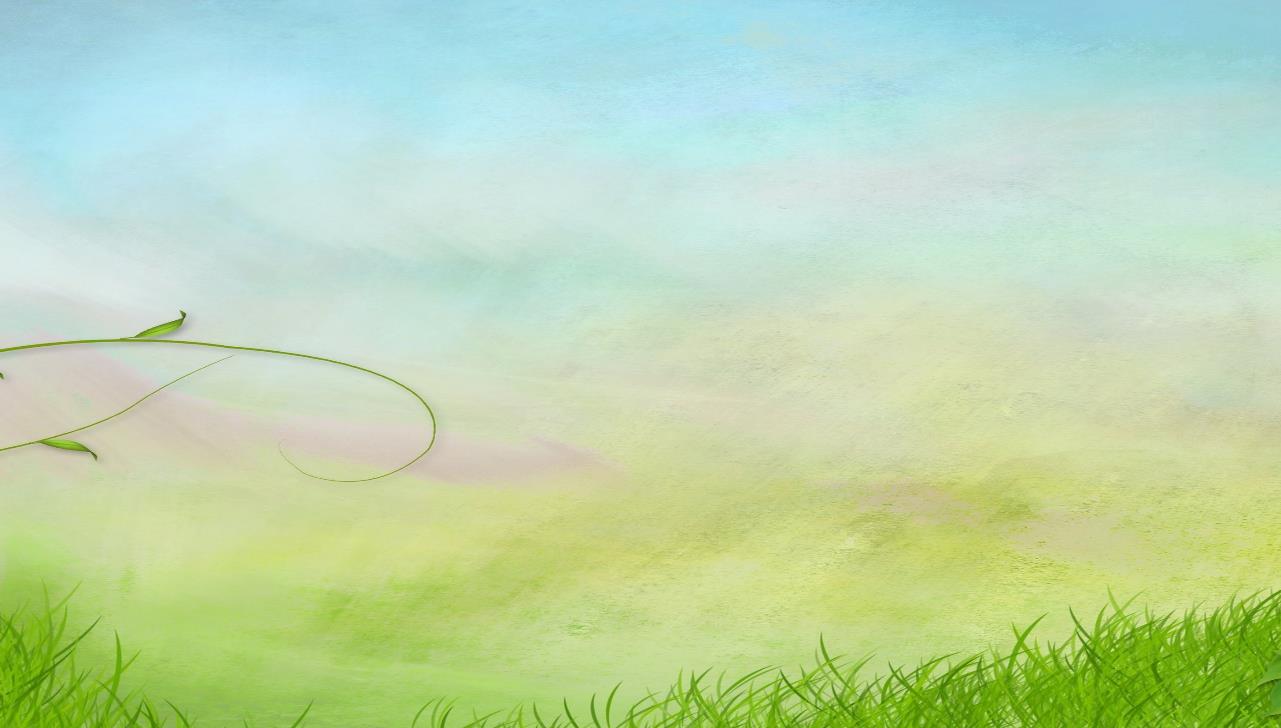 Содержание пособия 
Пересказ  с опорой  на иллюстрации к сказке В.Г.Сутеева  «Мешок яблок» 
Игра  «Чьи следы?»
Цель: развитие зрительного внимания, познавательно-исследовательского интереса.
Игра  «Чья тень?»
Цель: развитие зрительного восприятия, наблюдательности.
Игра « Кто лишний?»
Цель: развитие умения концентрироваться и анализировать визуальную информацию.
Задание «Посчитай» 
Цель: развитие концентрации внимания, закрепление навыков количественного счета, знаний геометрических фигур.
Задание «Кто где находится ?»
Цель: закрепление правильного употребления предлогов в речи
Упражнение «Ассоциации» Цель: развитие умения  пересказывать используя модели-образы 
Мнемотаблица «Геометрические фигуры» для пересказа
Цель: ознакомление с  методом эффективного запоминания информации, основанный на построении ассоциаций.
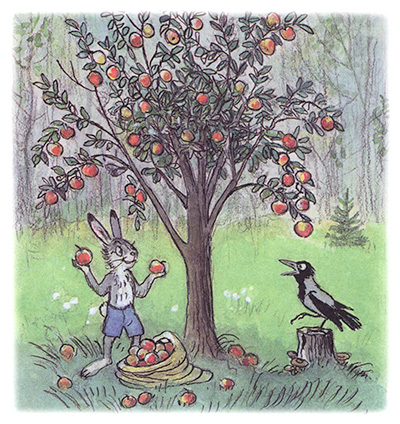 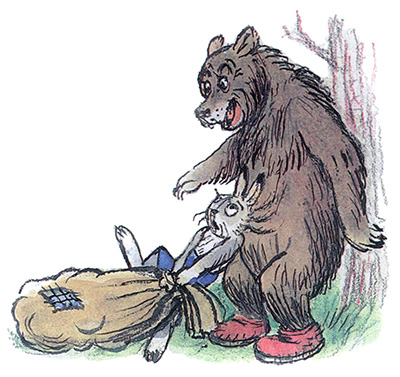 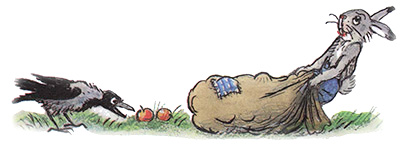 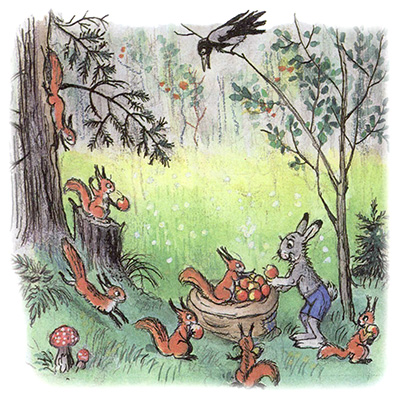 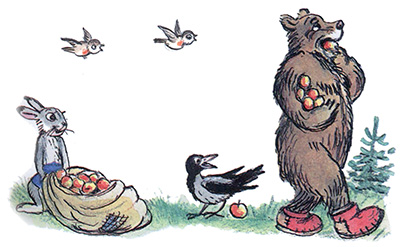 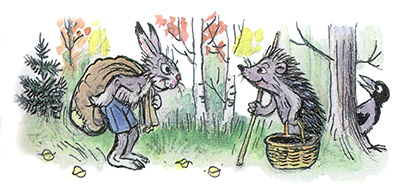 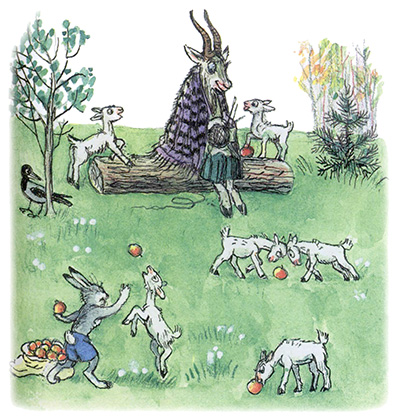 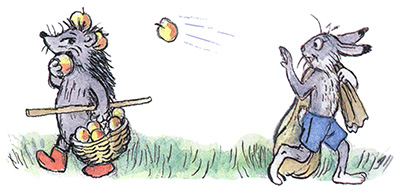 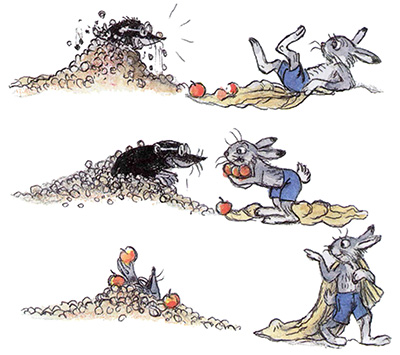 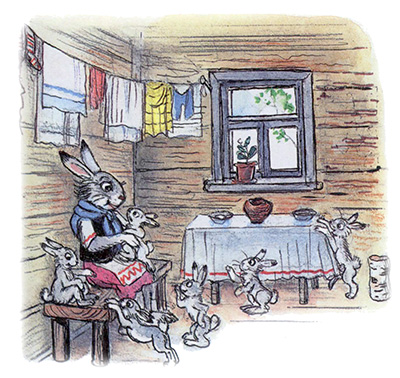 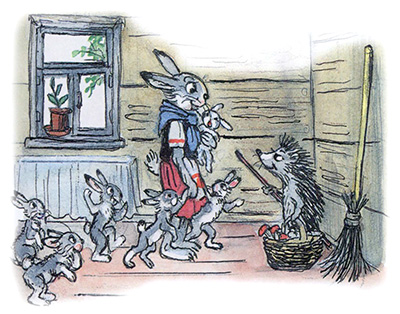 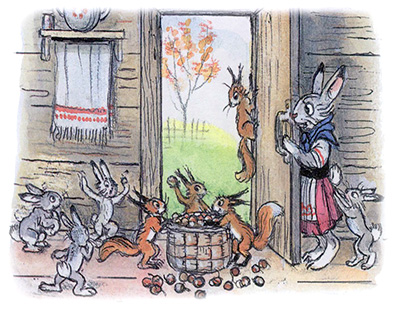 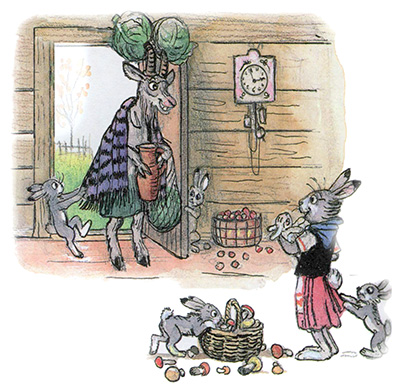 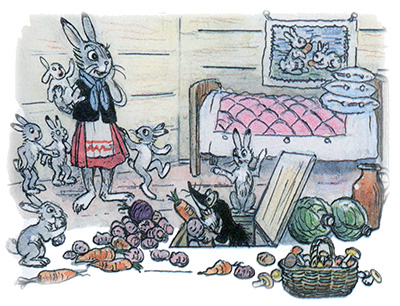 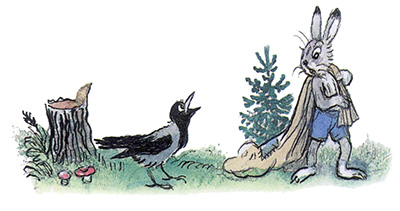 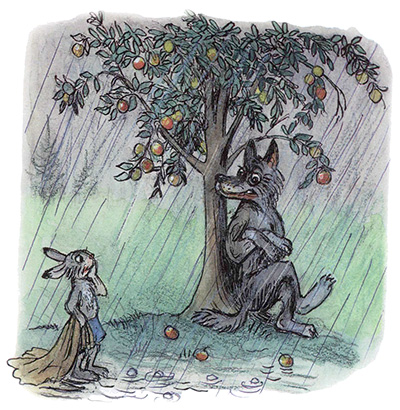 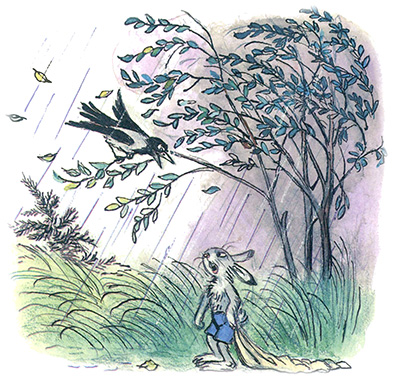 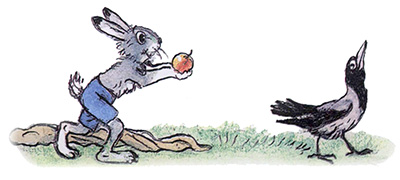 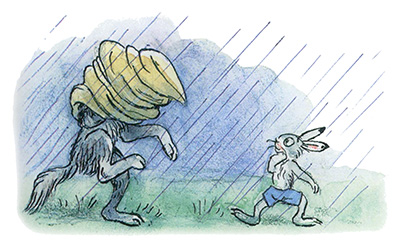 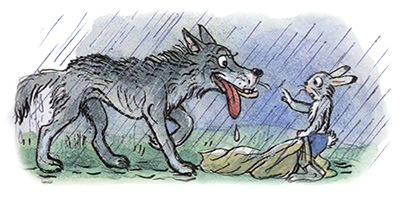 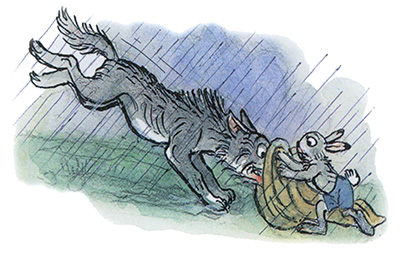 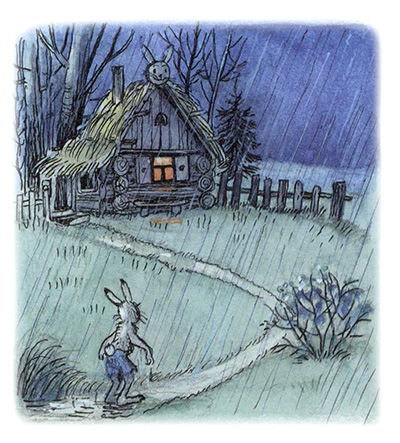 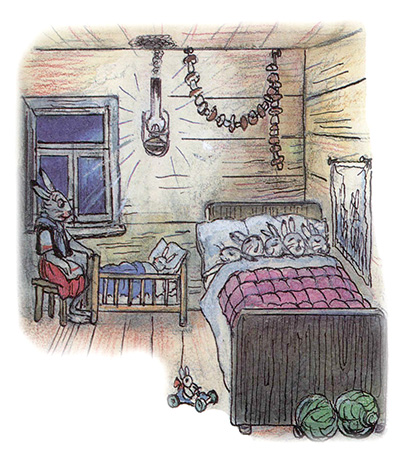 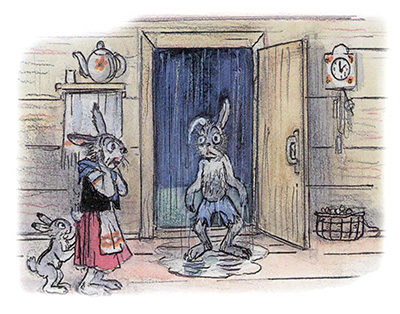 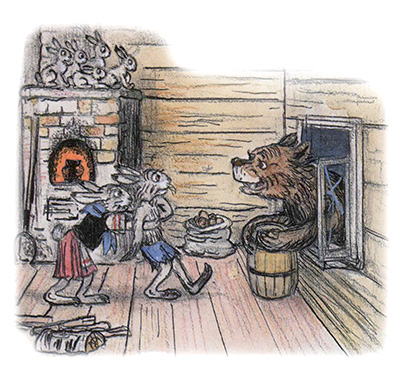 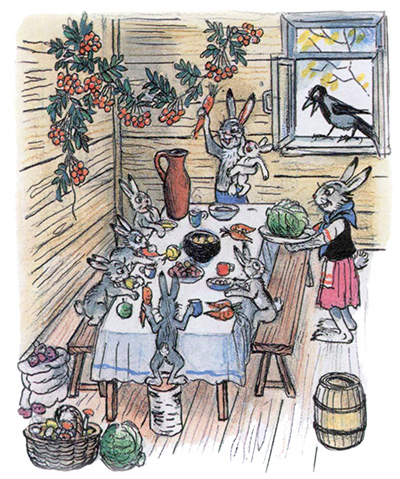 «Чьи следы?»
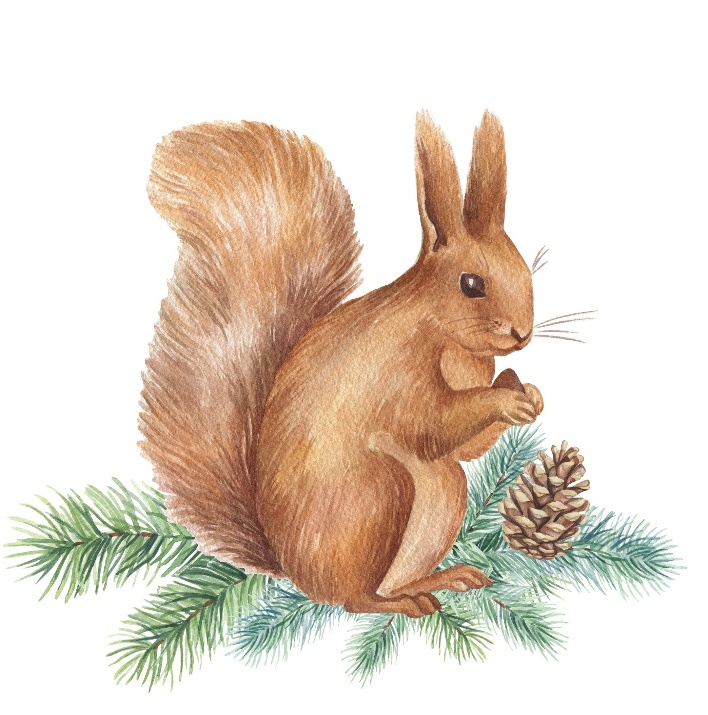 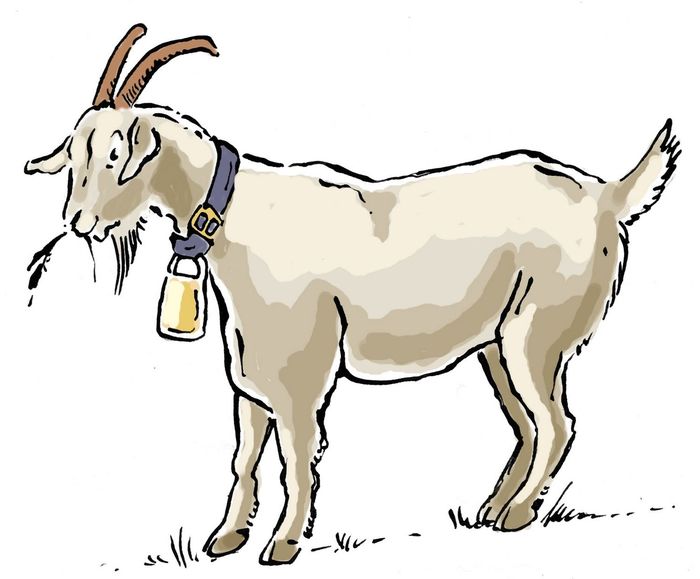 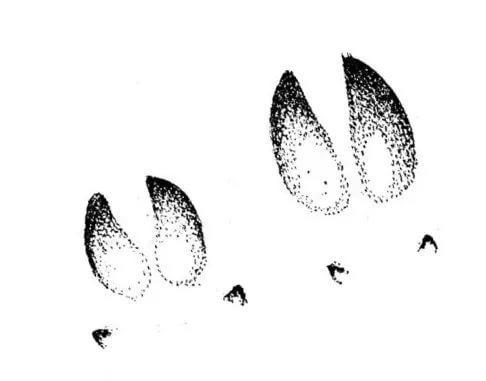 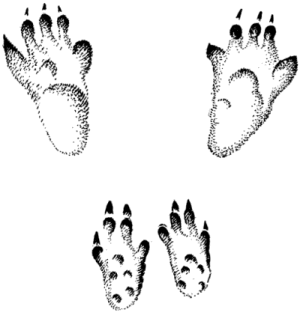 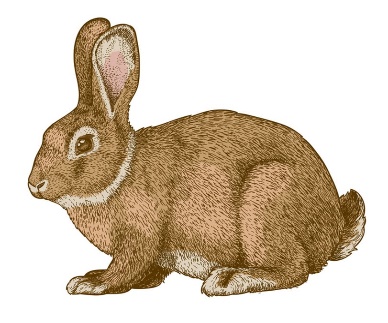 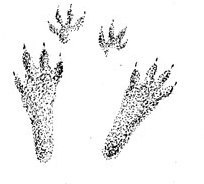 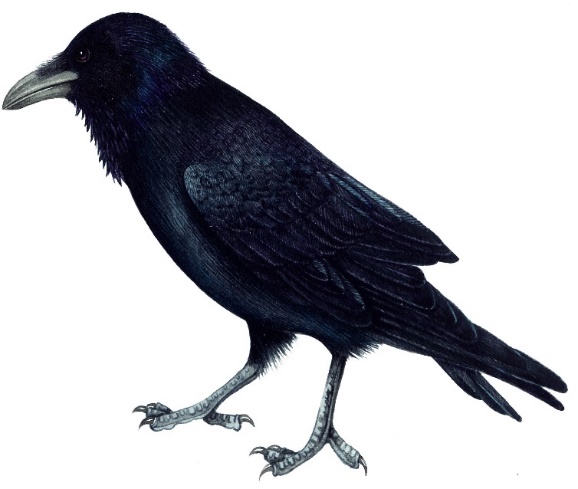 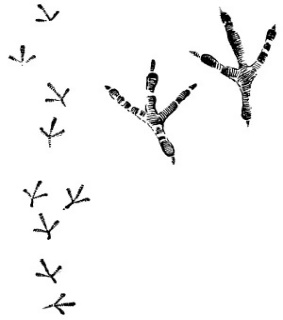 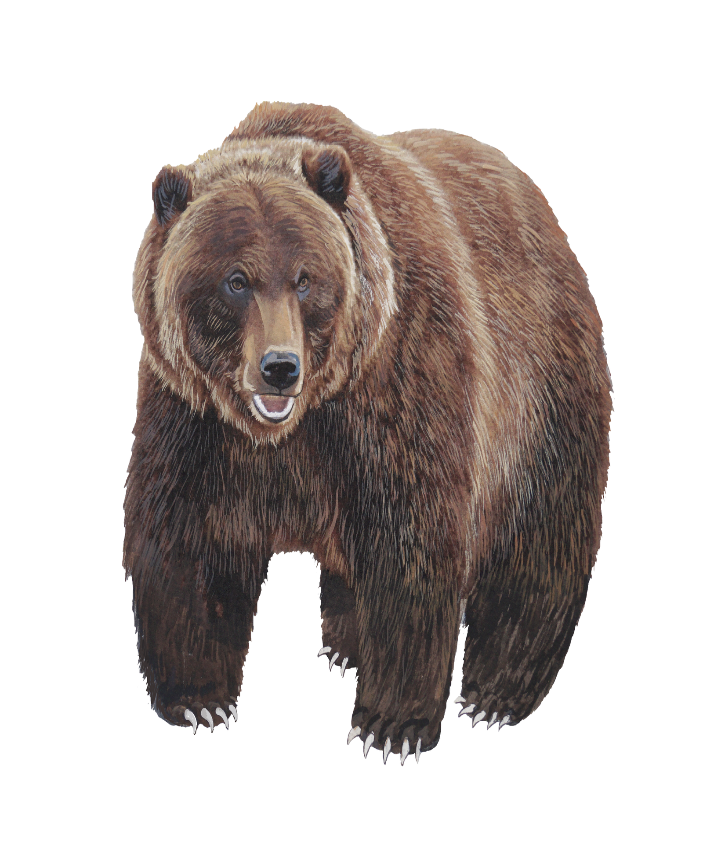 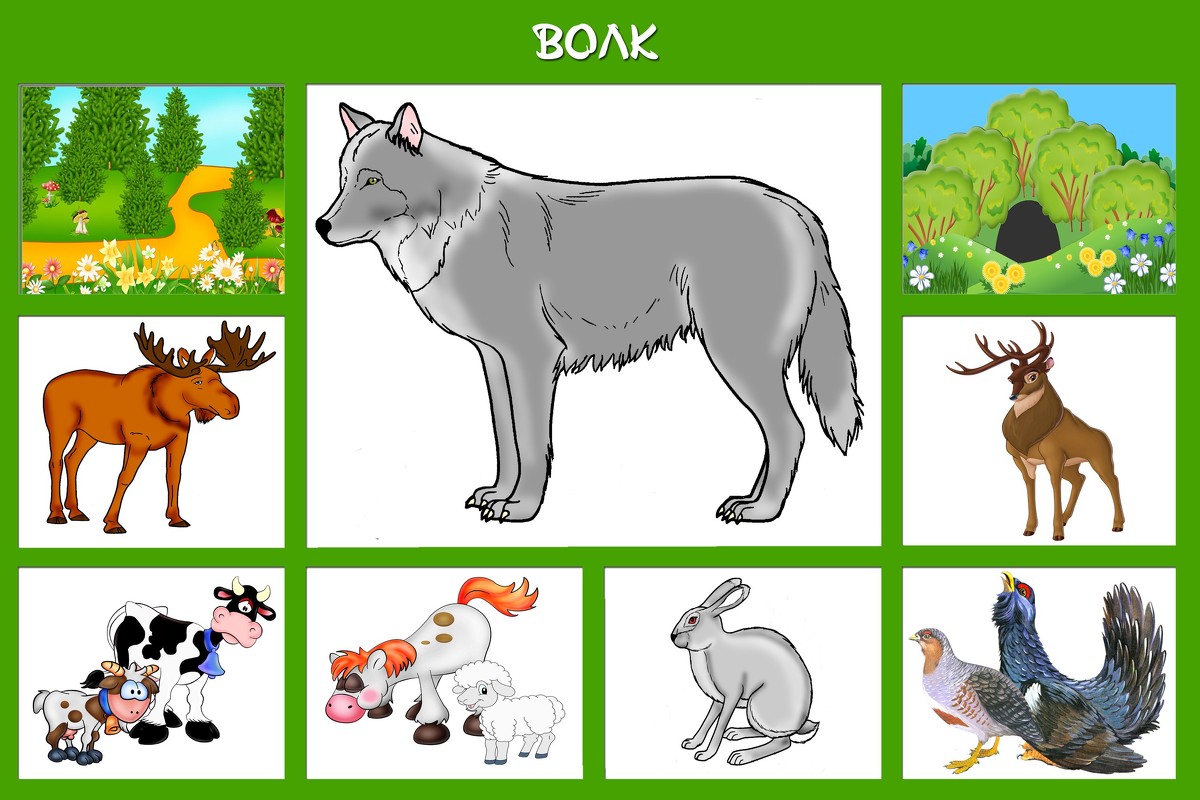 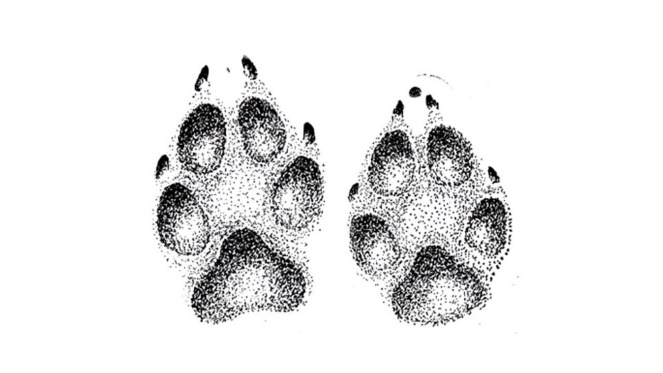 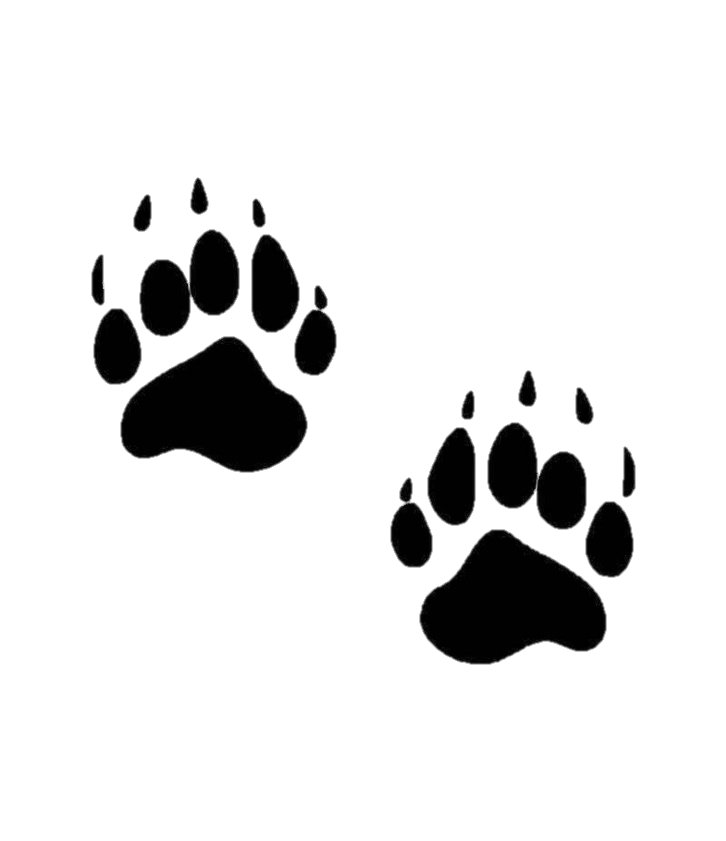 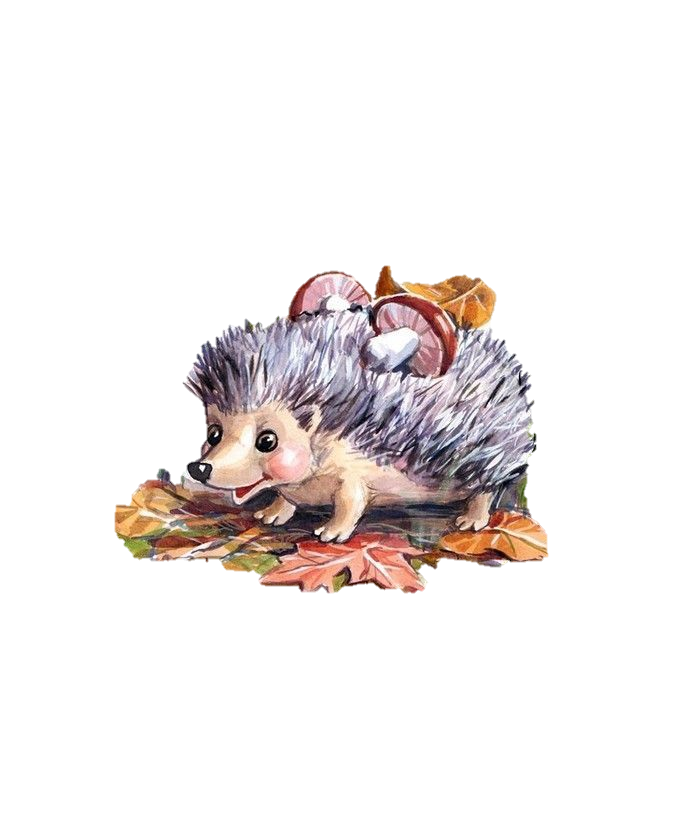 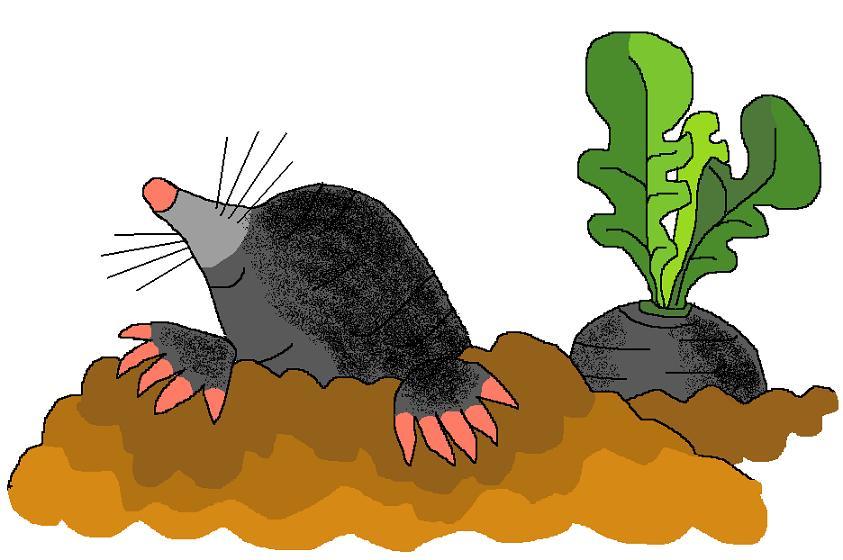 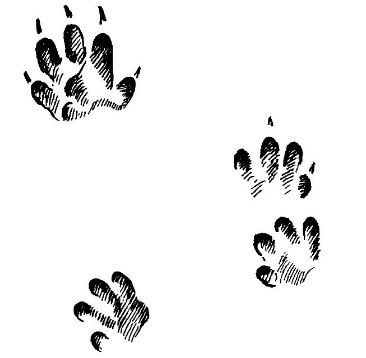 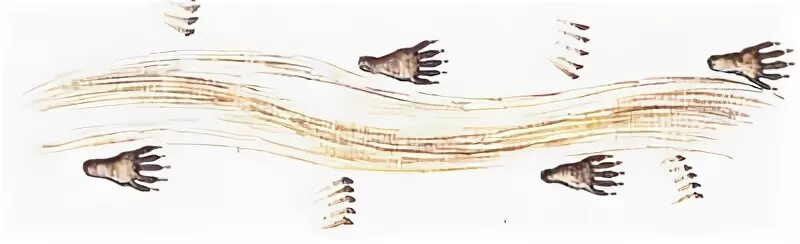 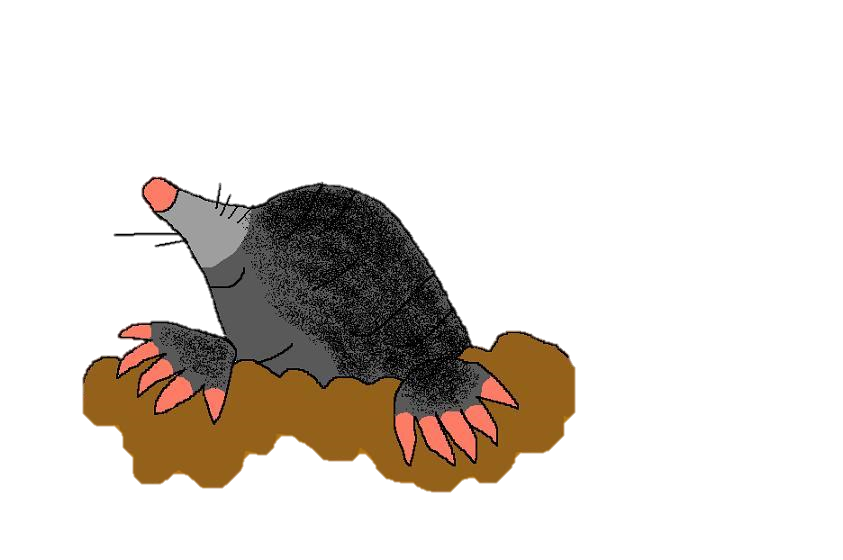 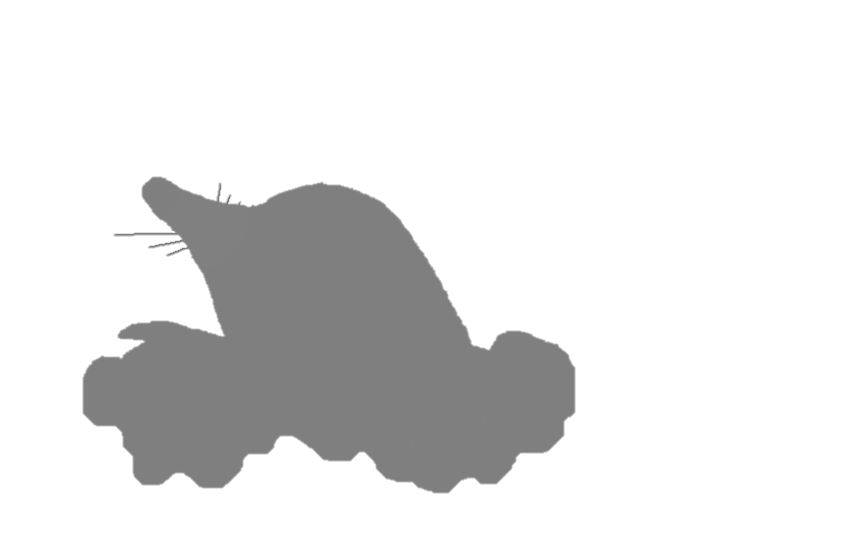 «Чья тень?»
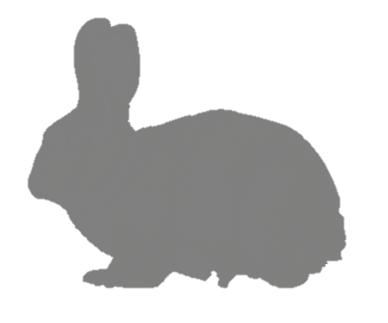 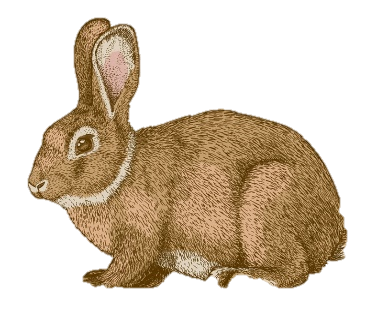 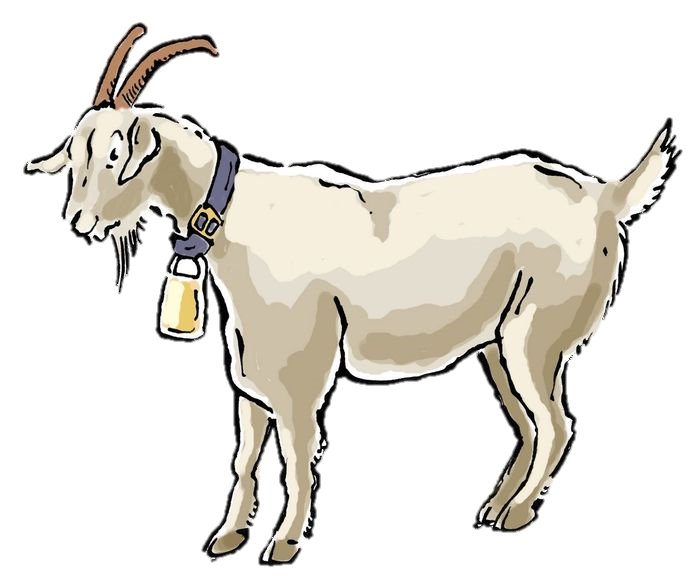 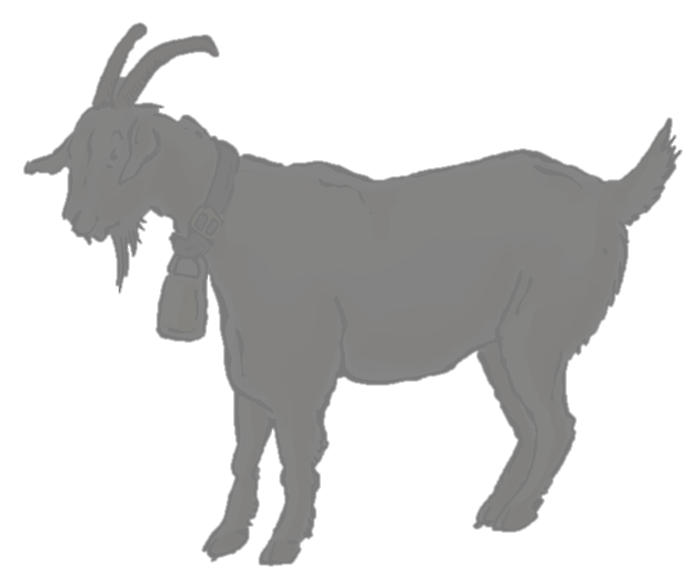 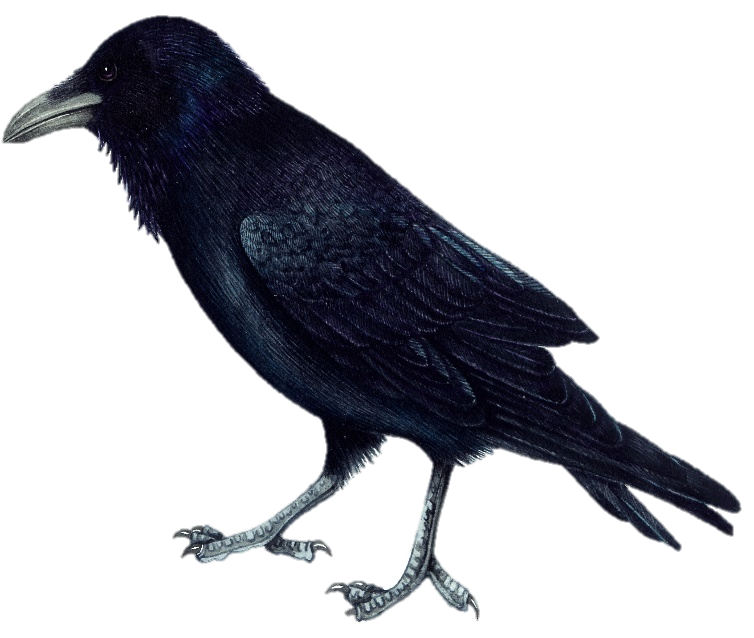 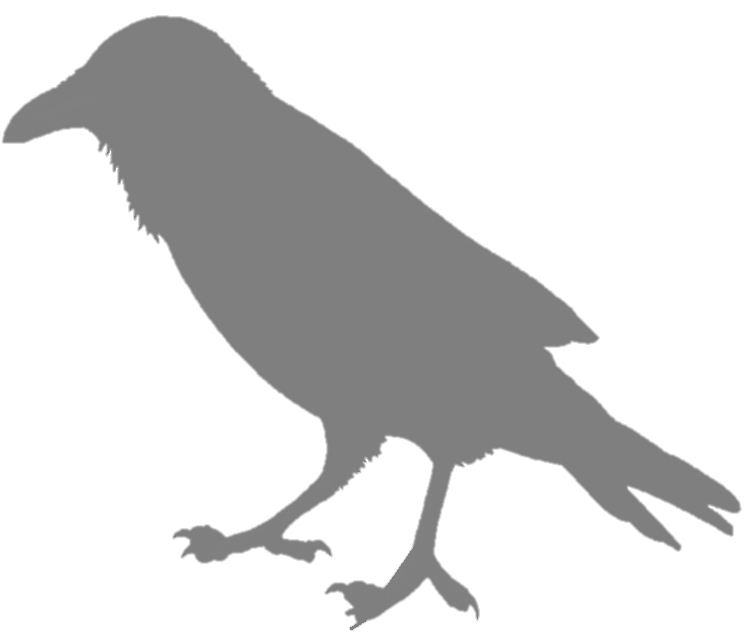 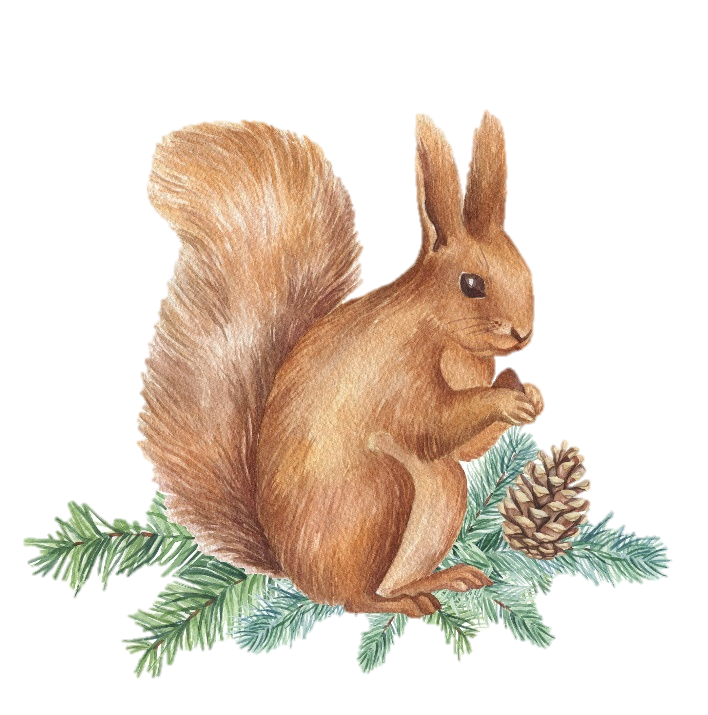 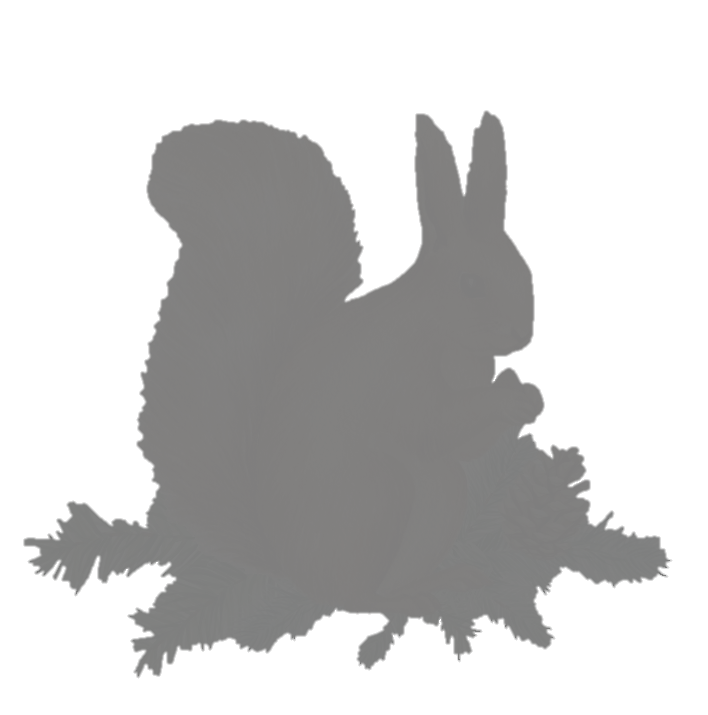 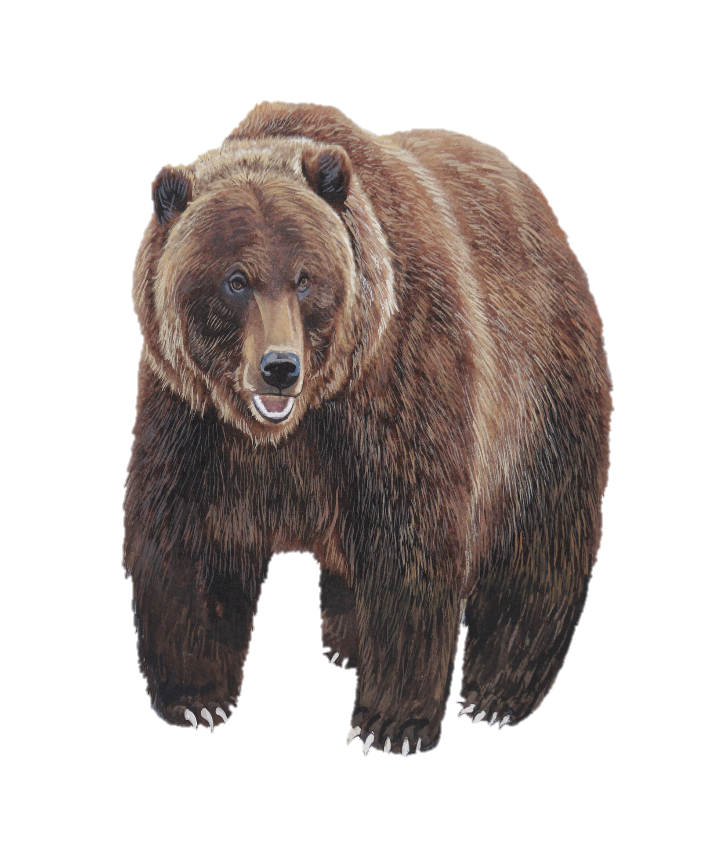 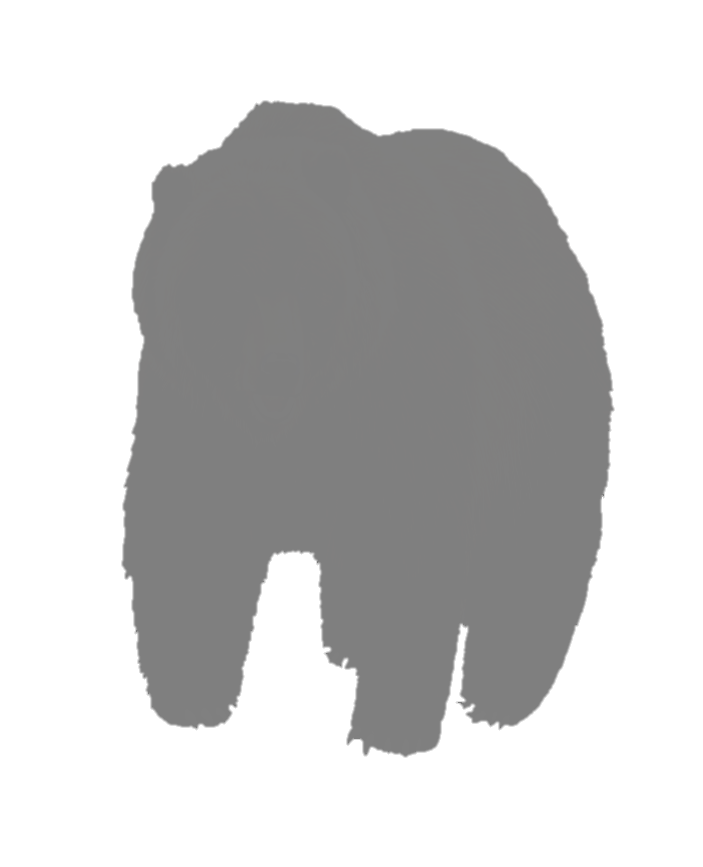 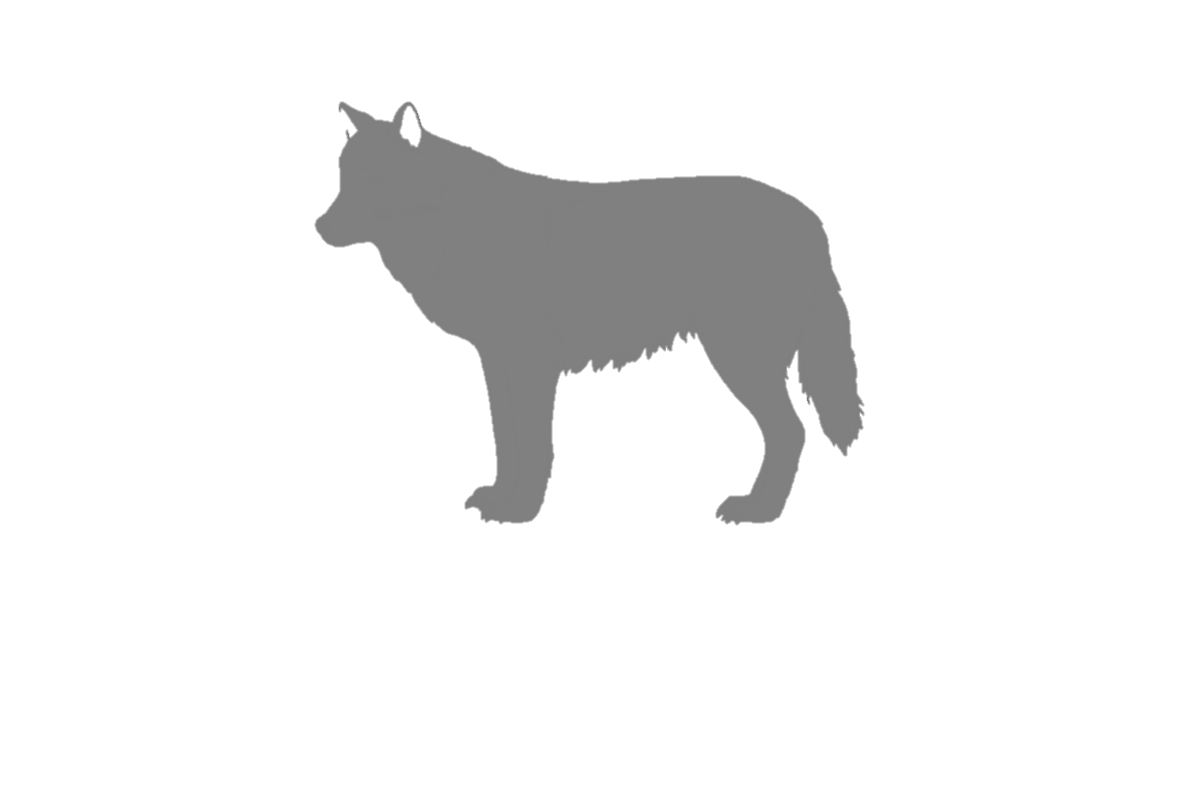 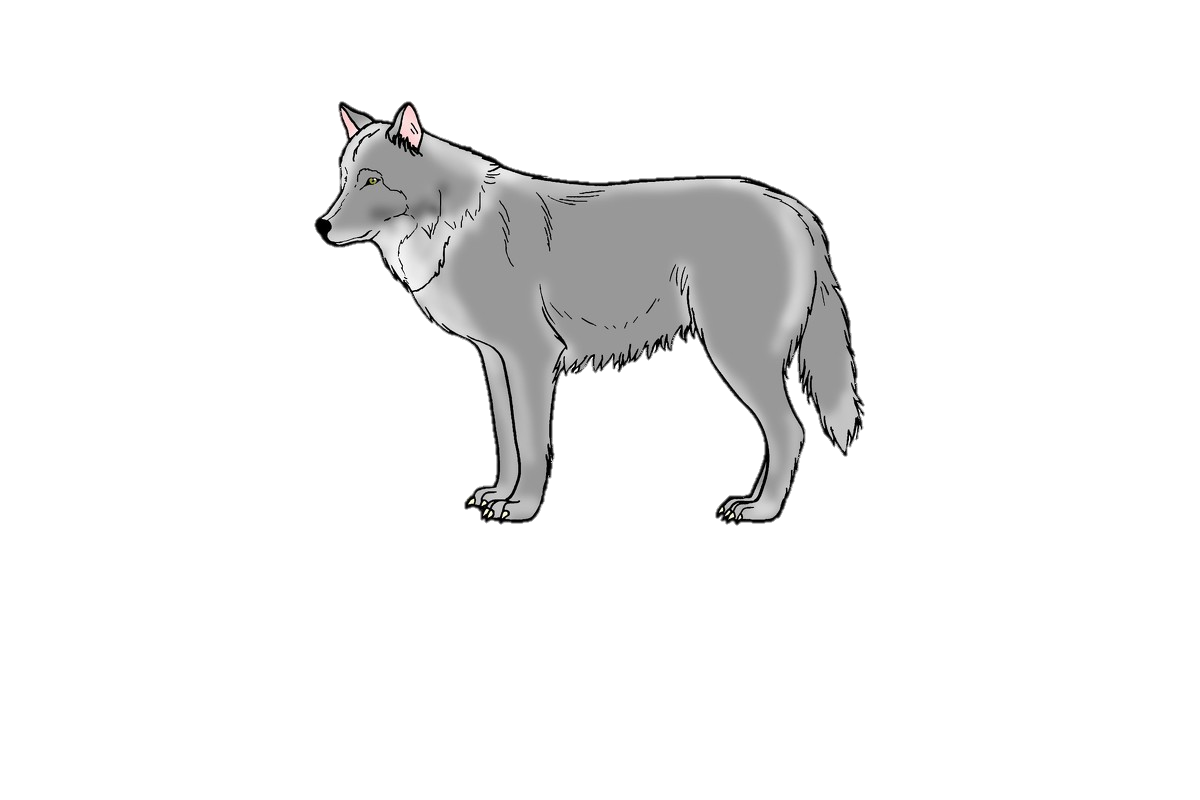 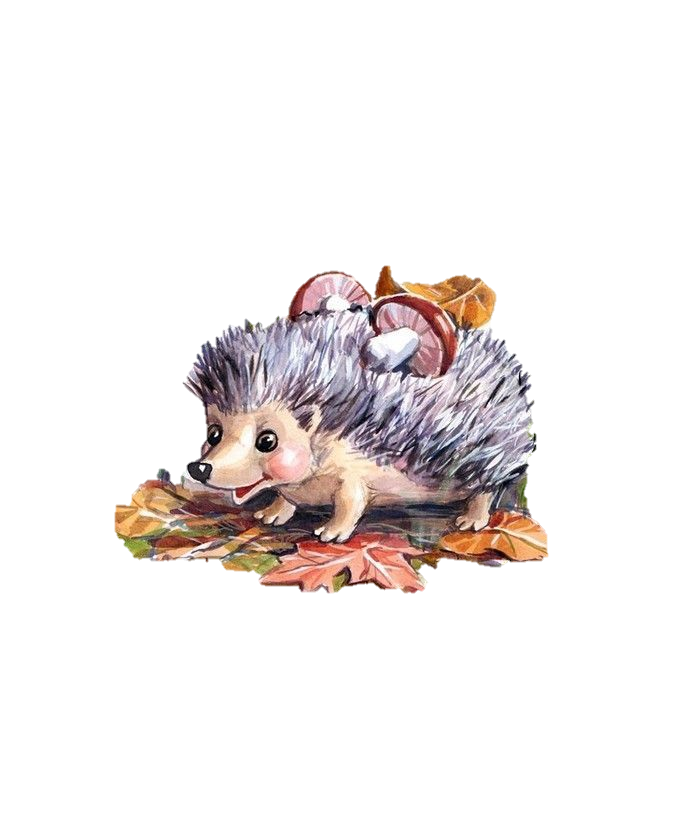 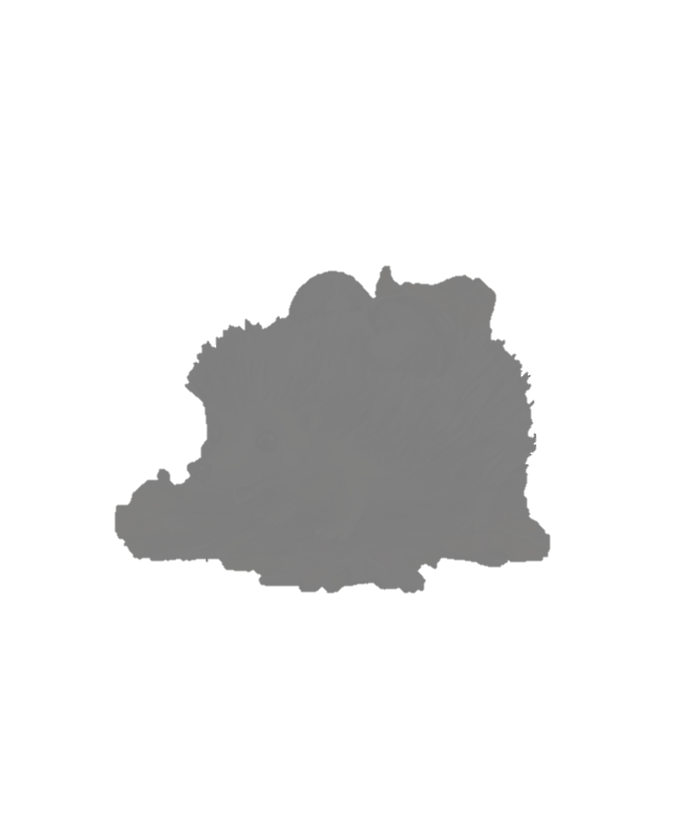 «Кто лишний?»
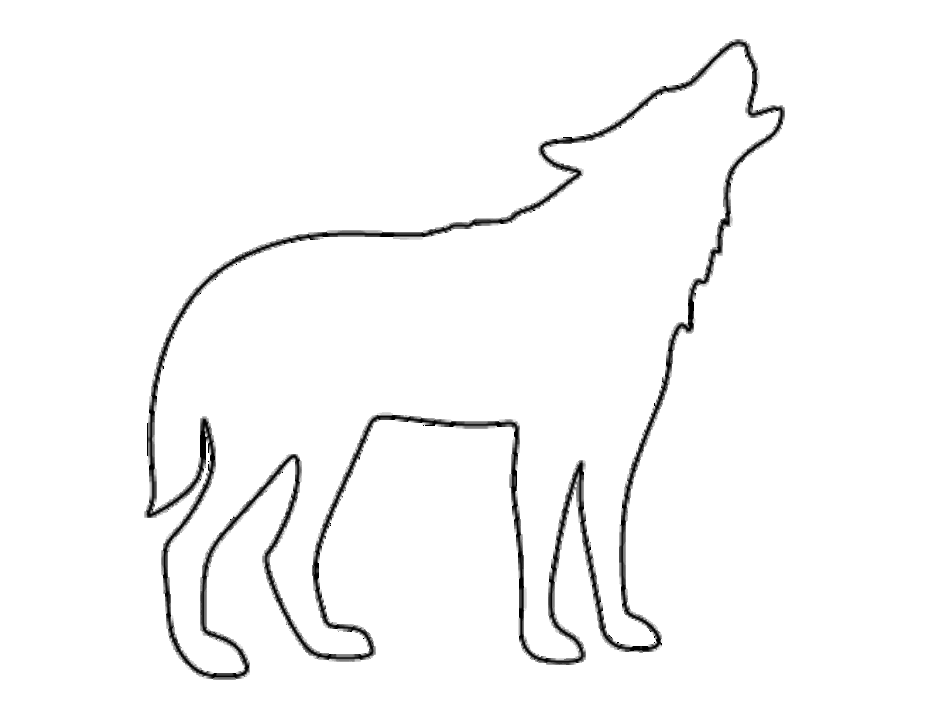 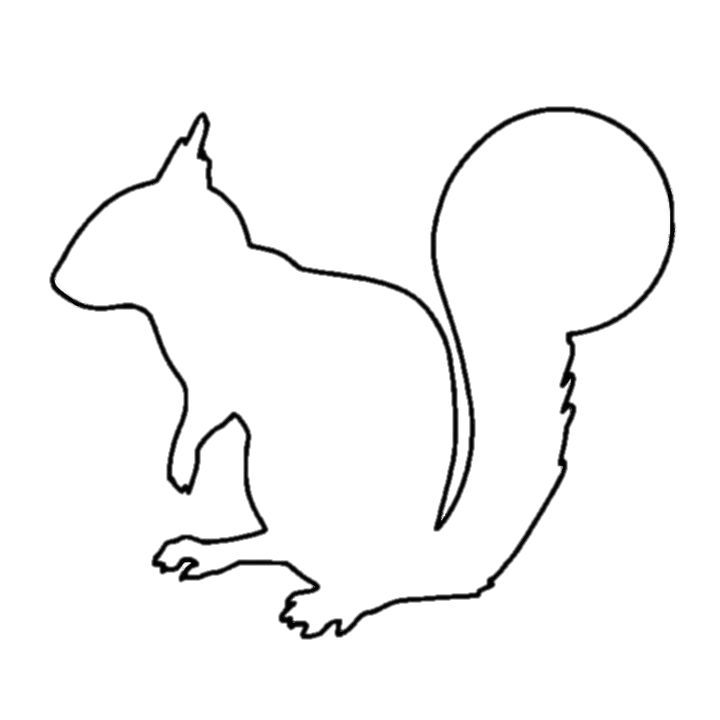 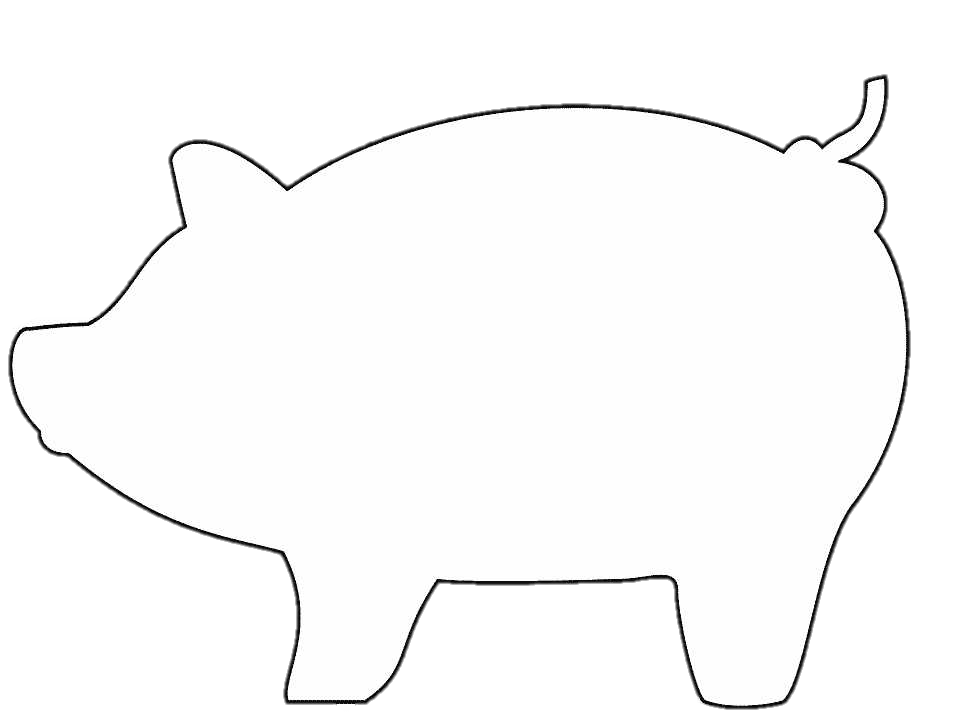 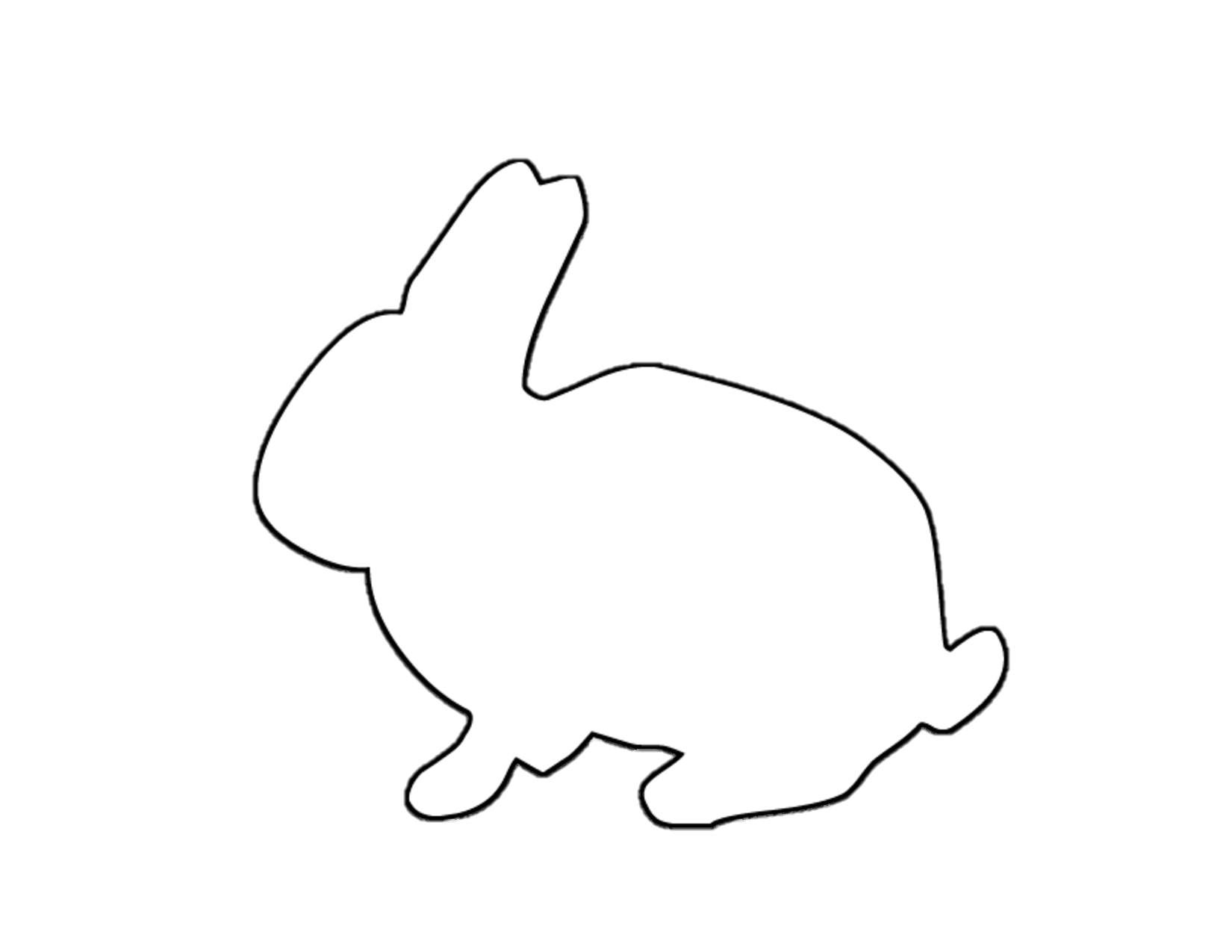 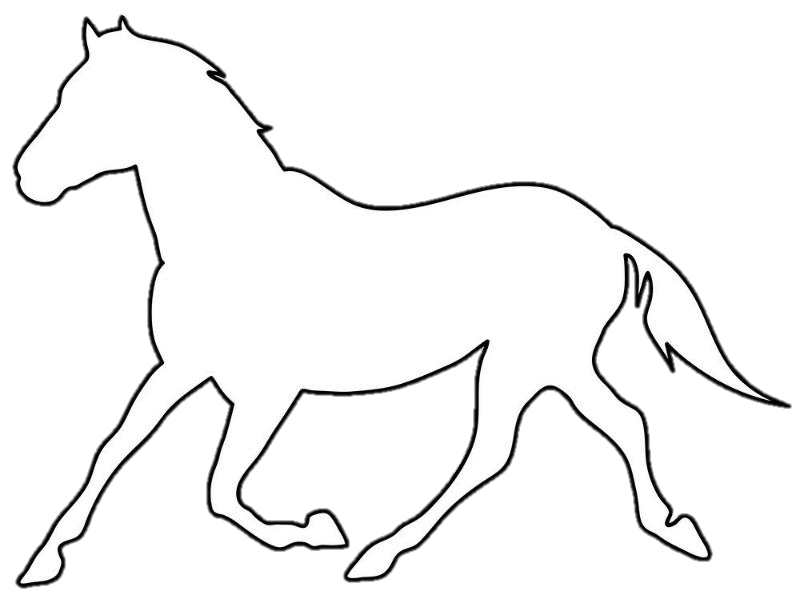 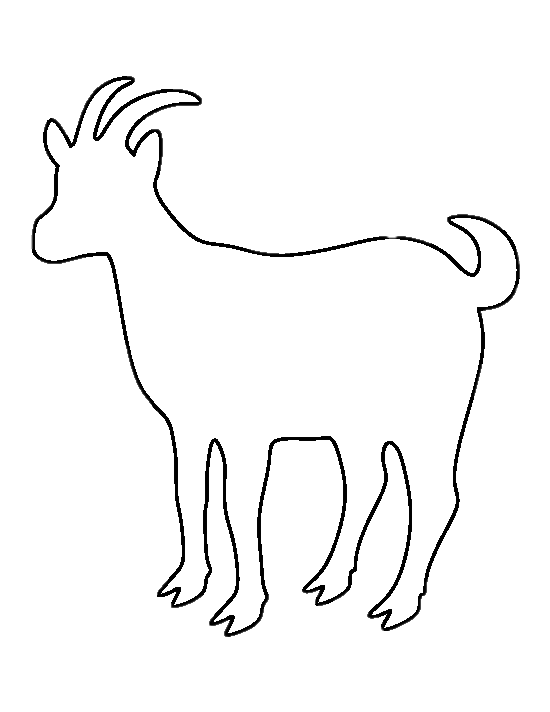 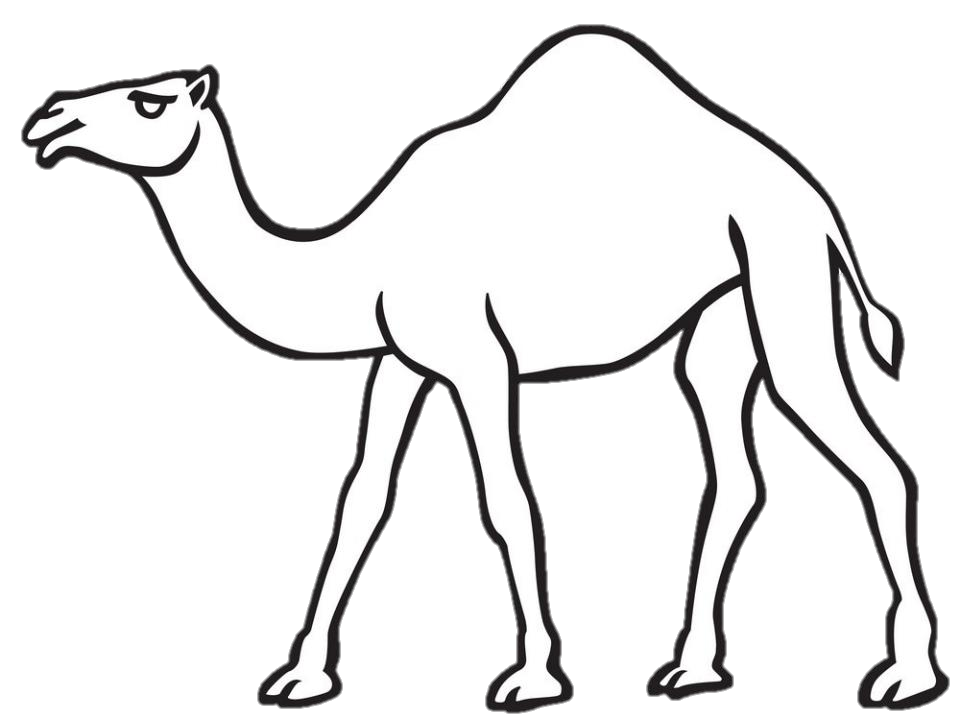 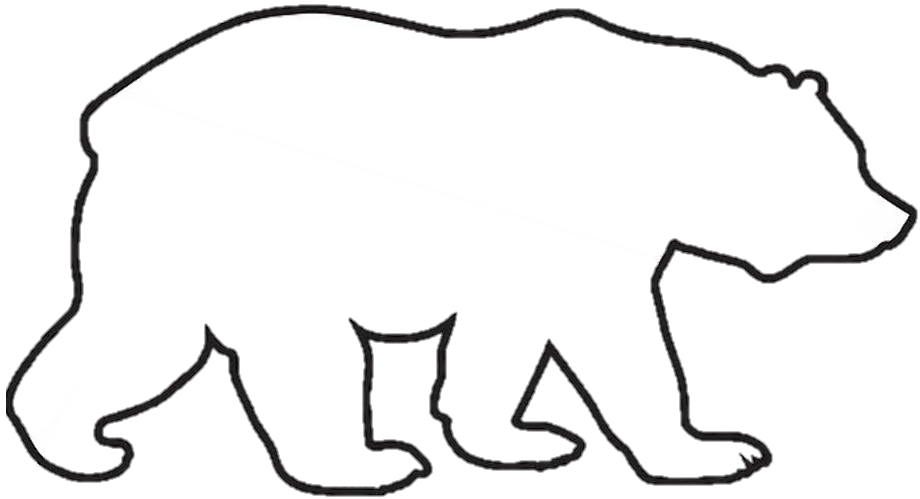 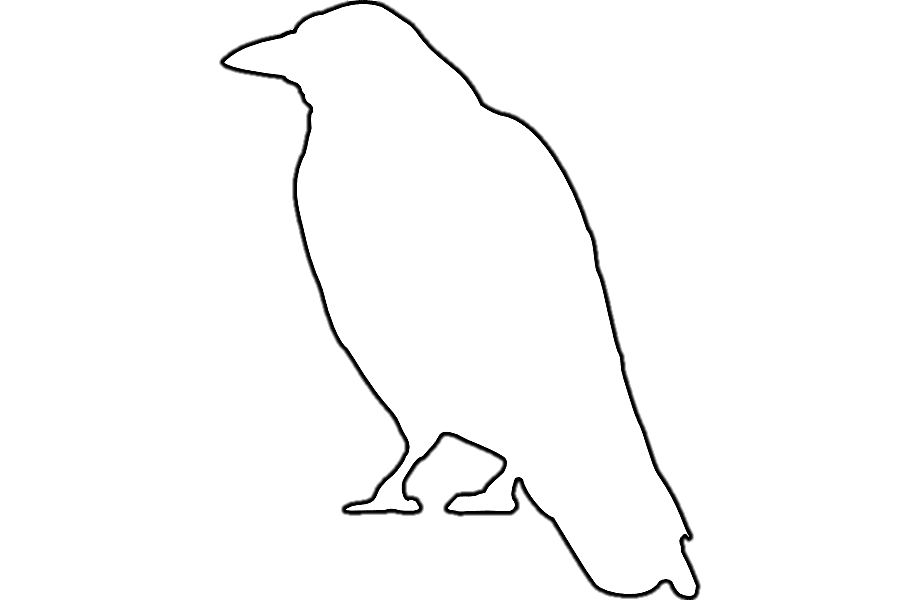 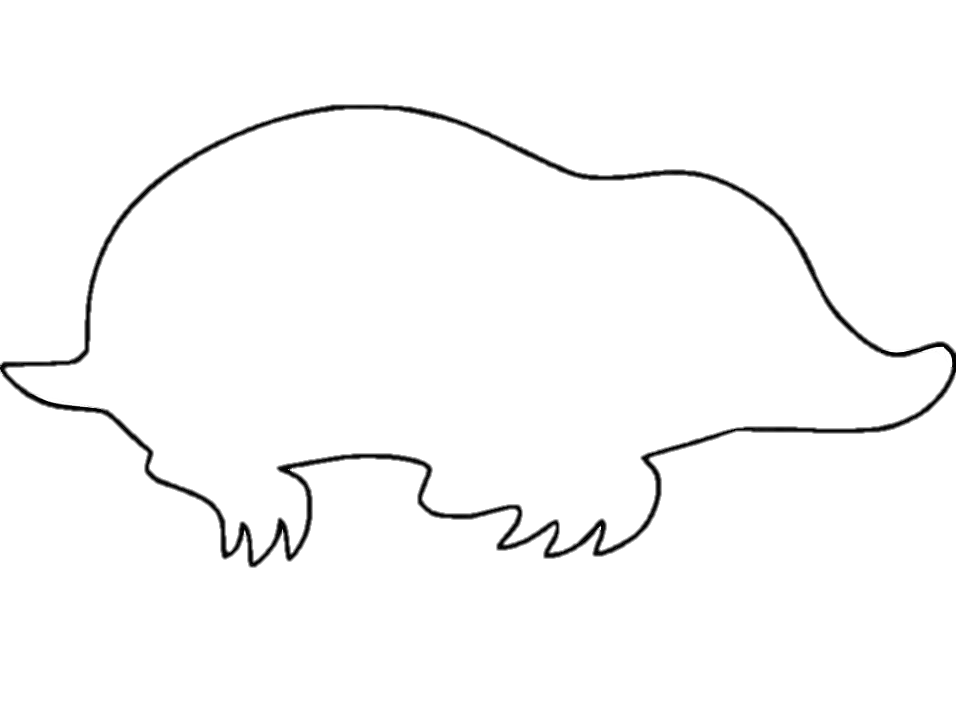 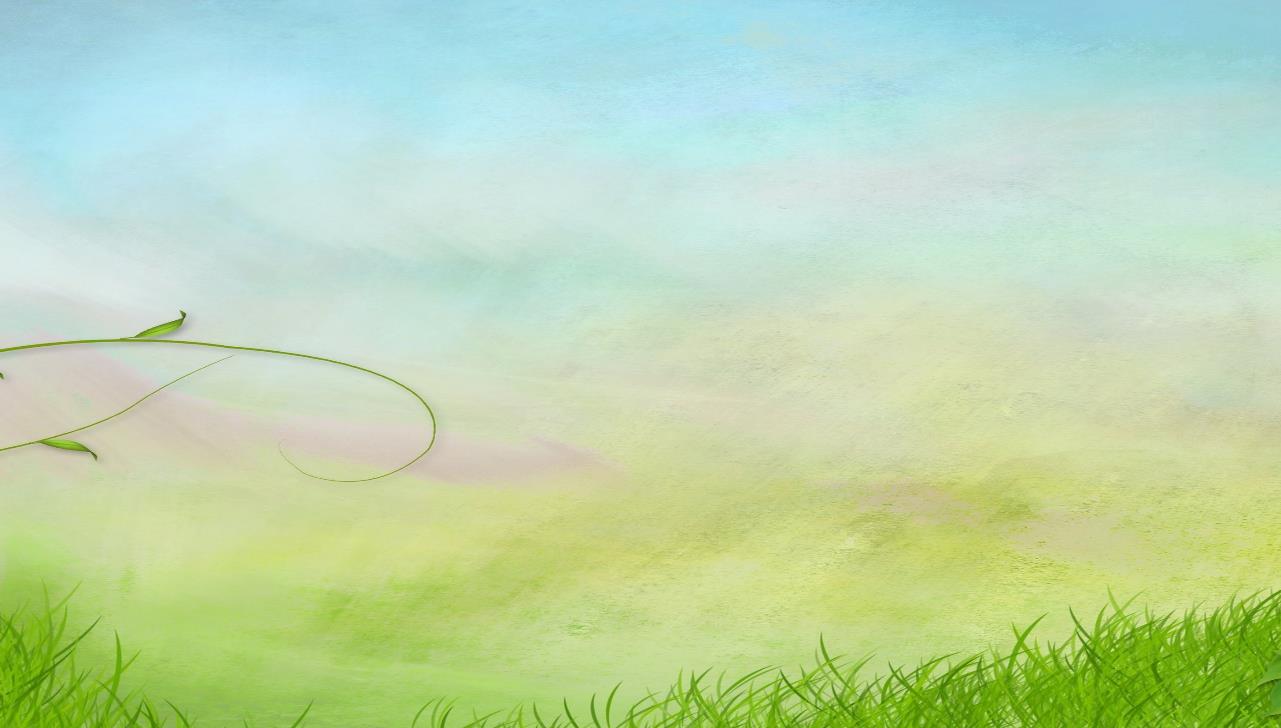 «Посчитай»
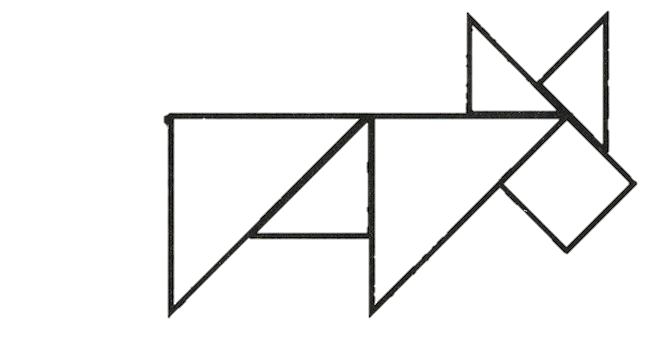 ?
1
?
1
?
5
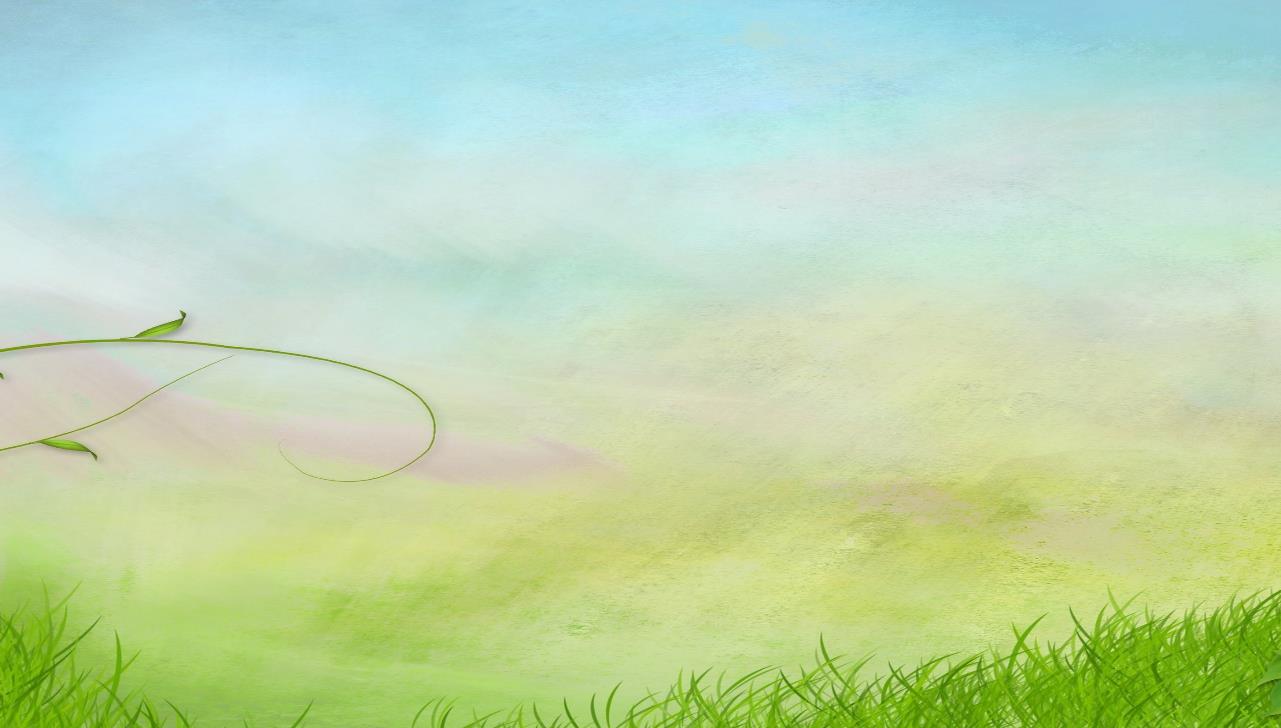 «Посчитай»
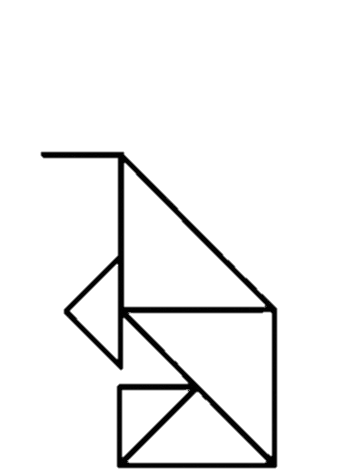 ?
2
?
5
?
1
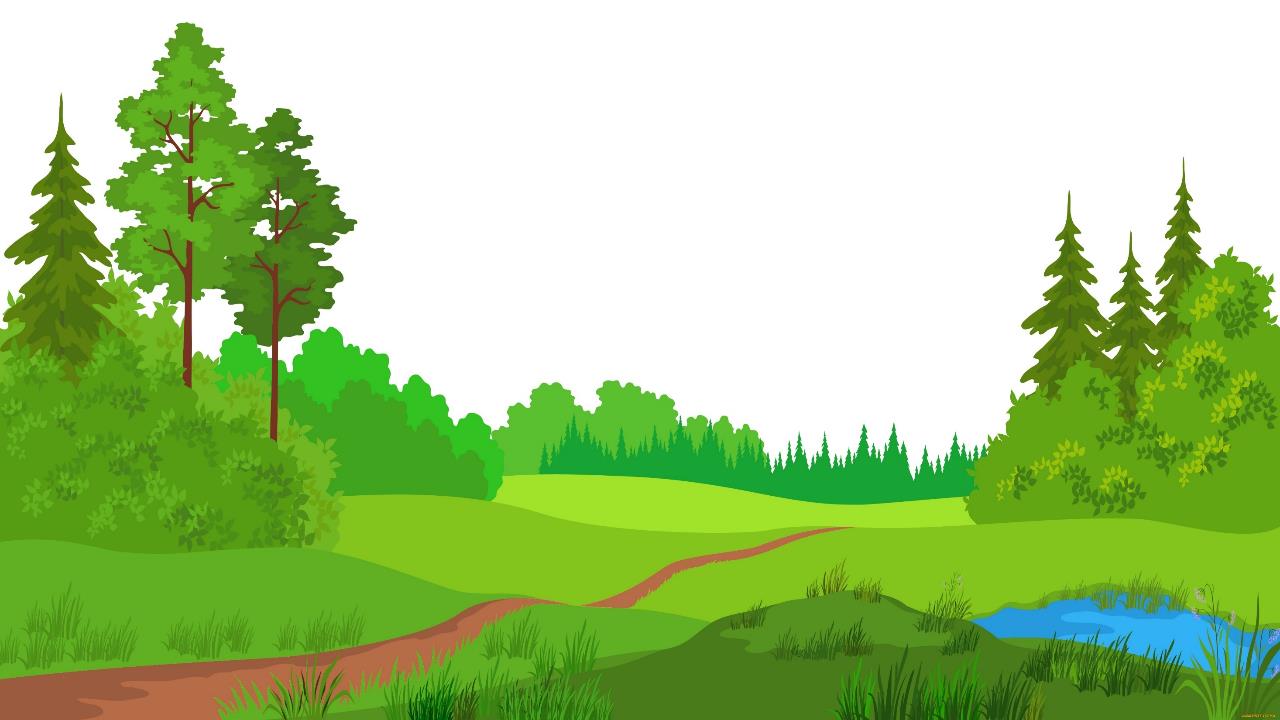 «Кто где находится»
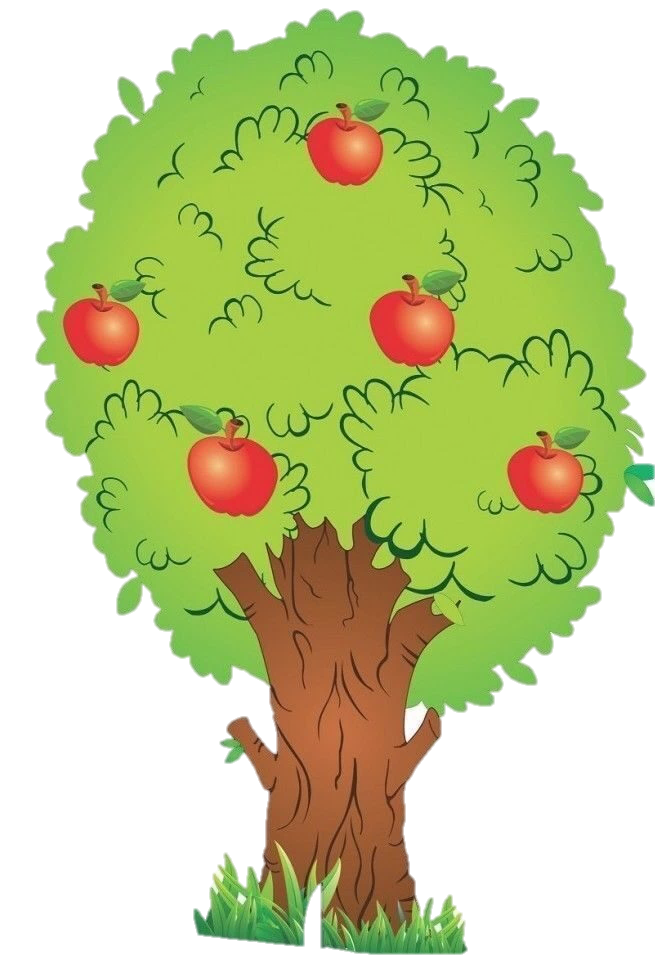 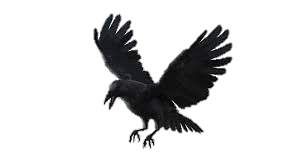 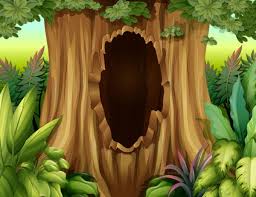 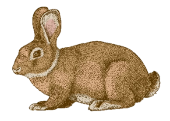 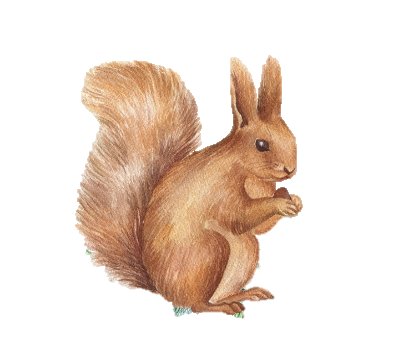 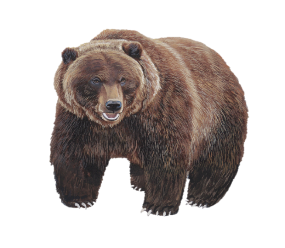 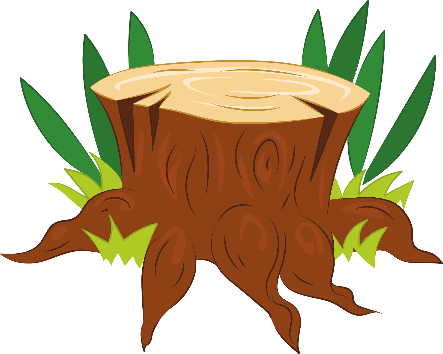 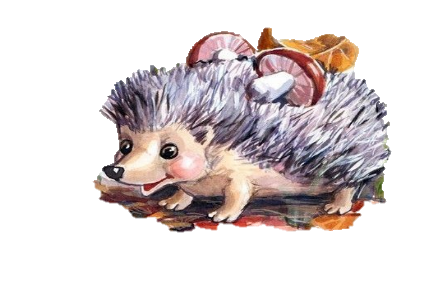 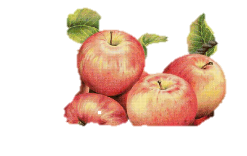 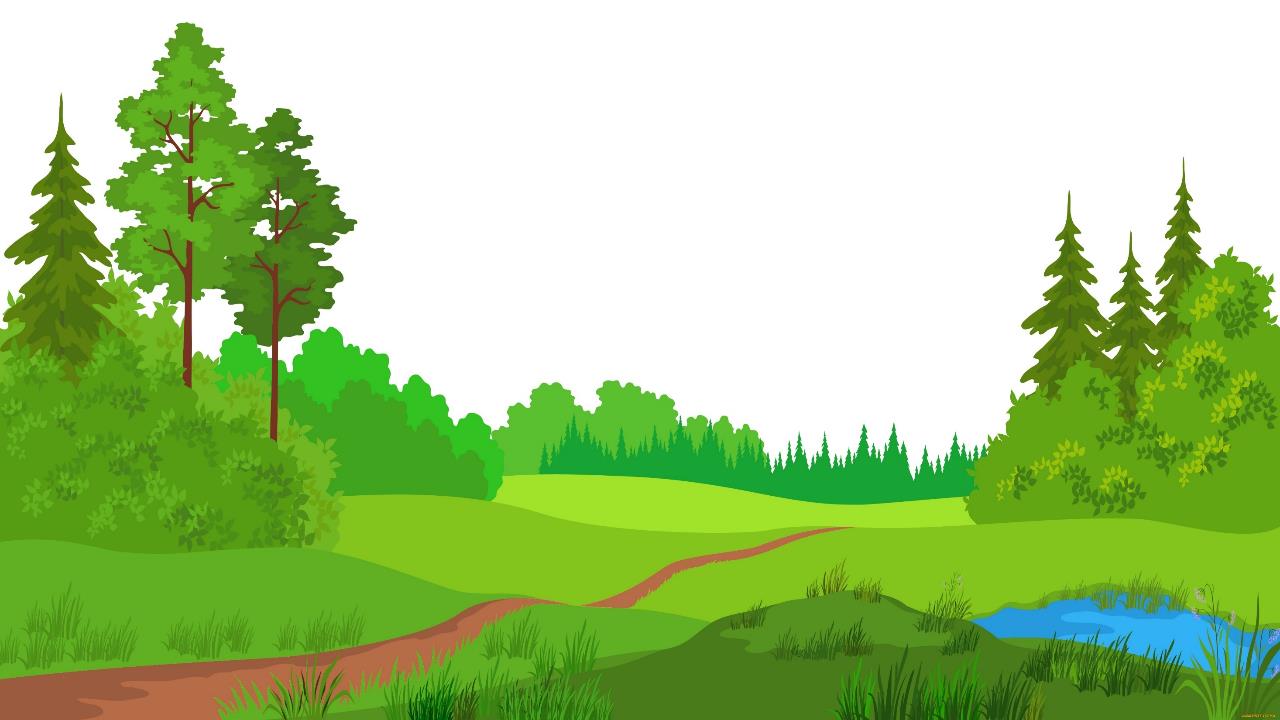 «Ассоциации»
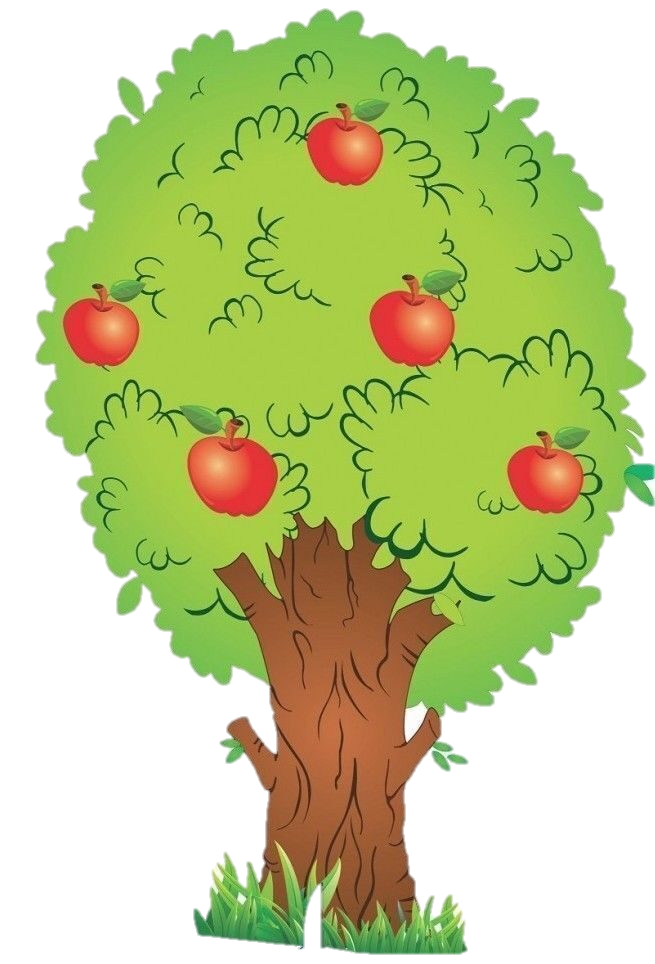 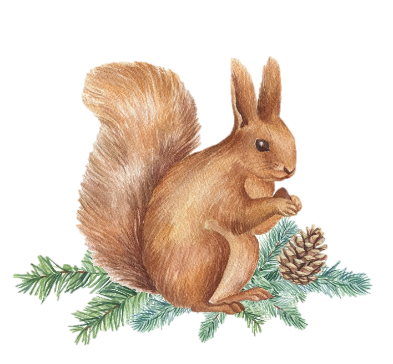 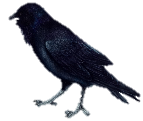 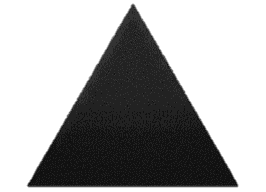 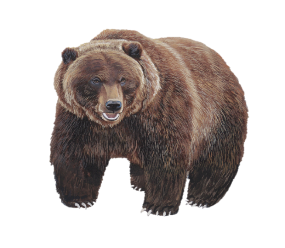 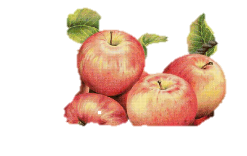 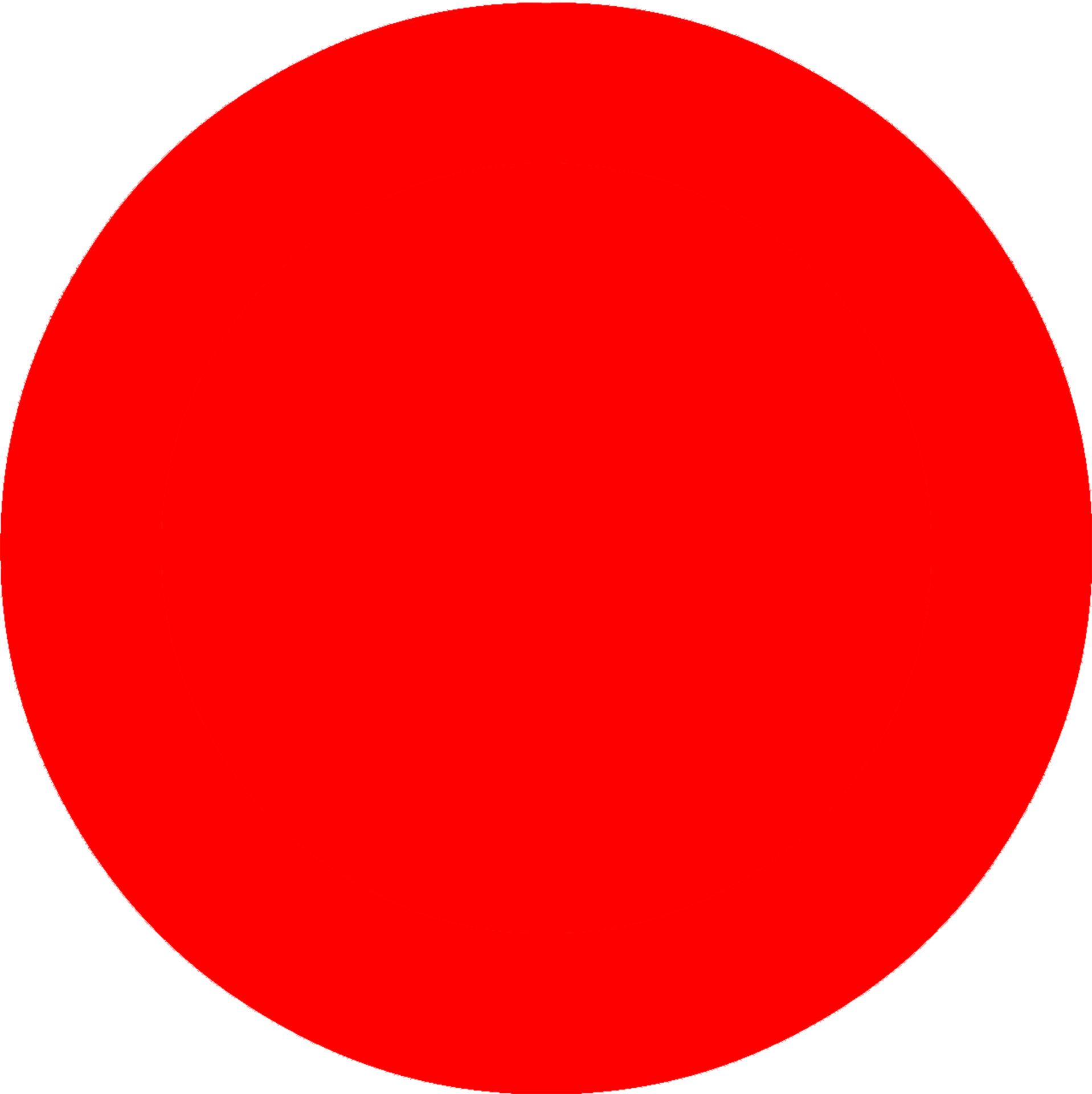 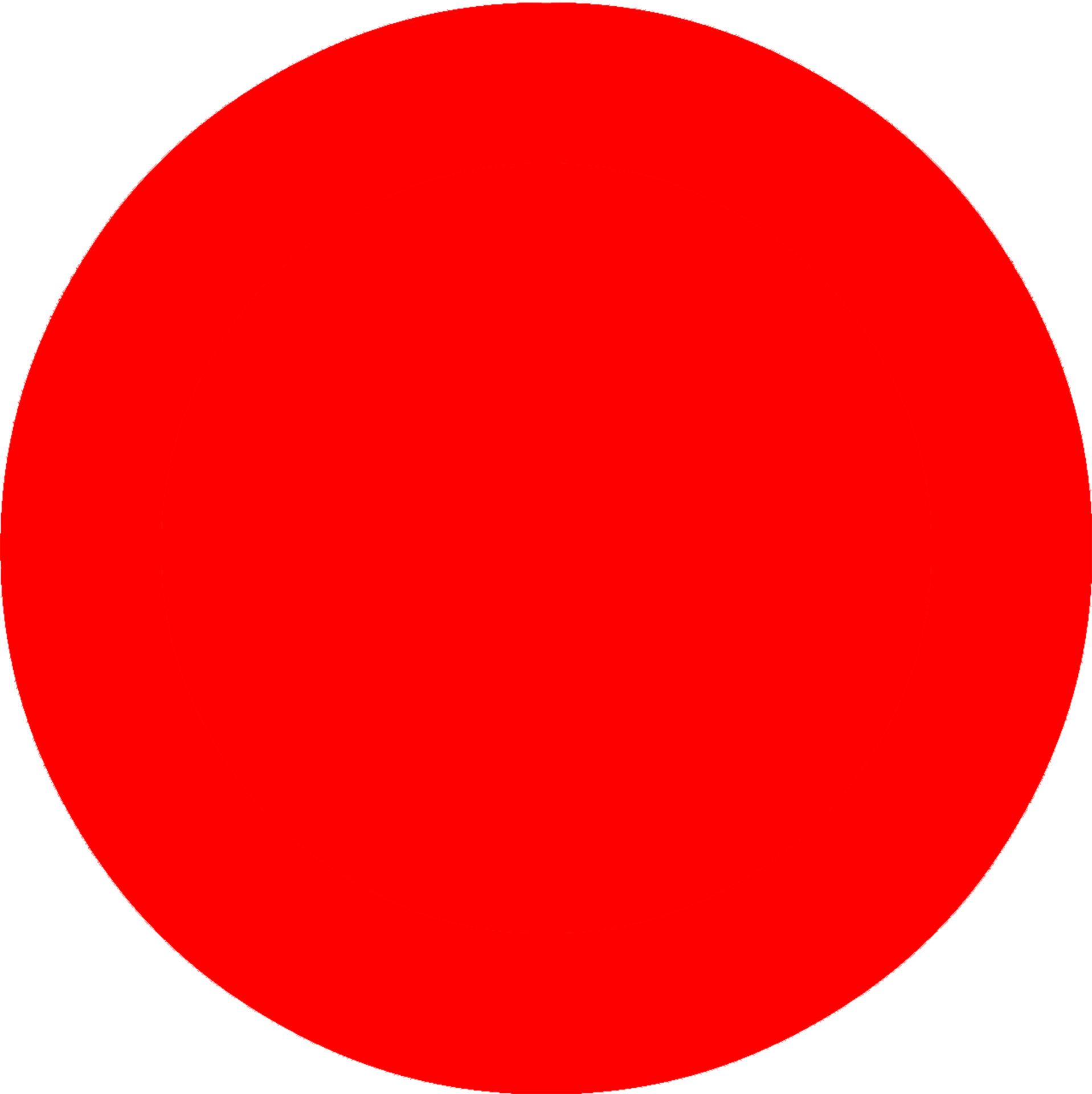 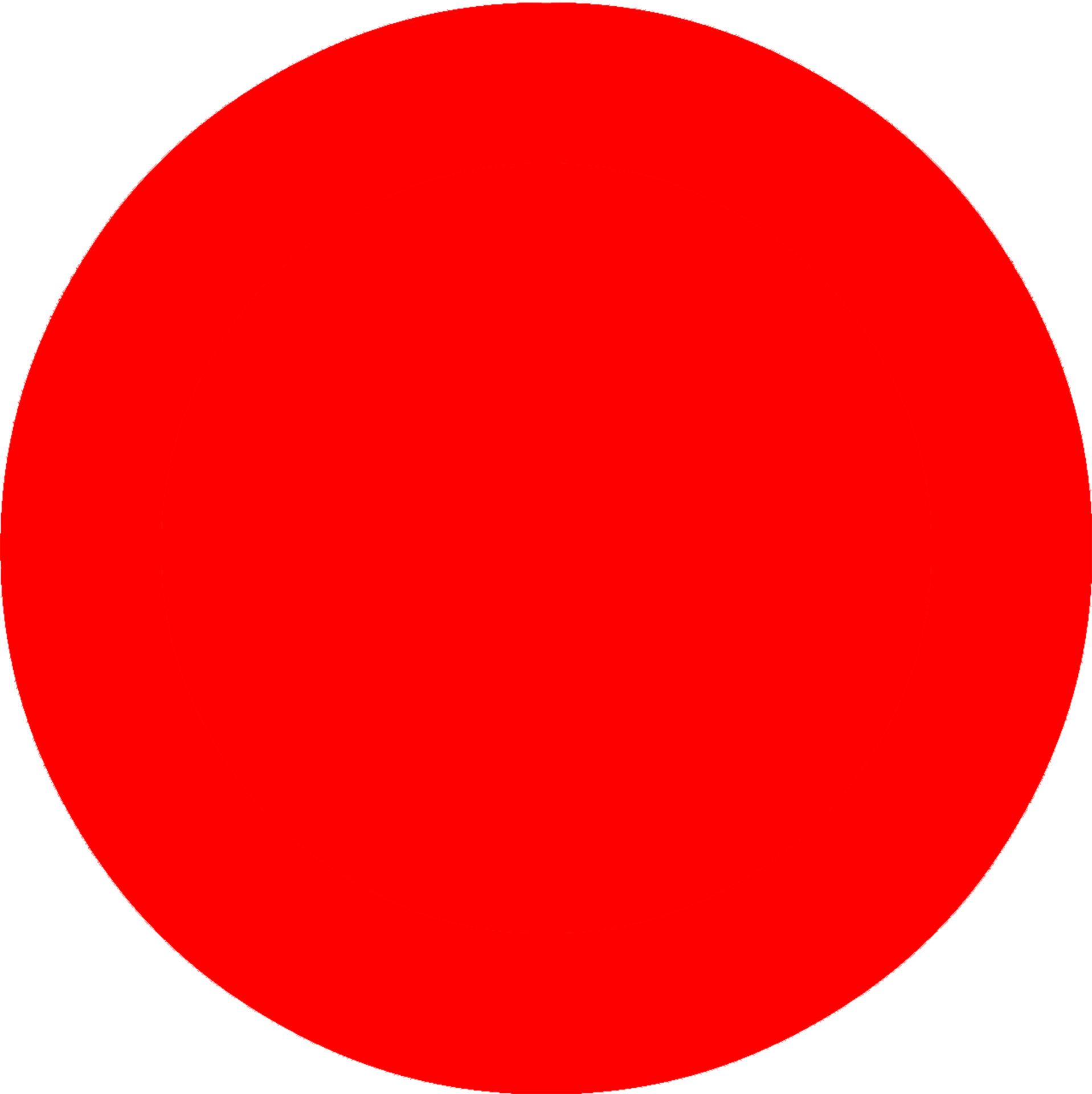 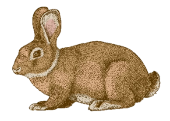 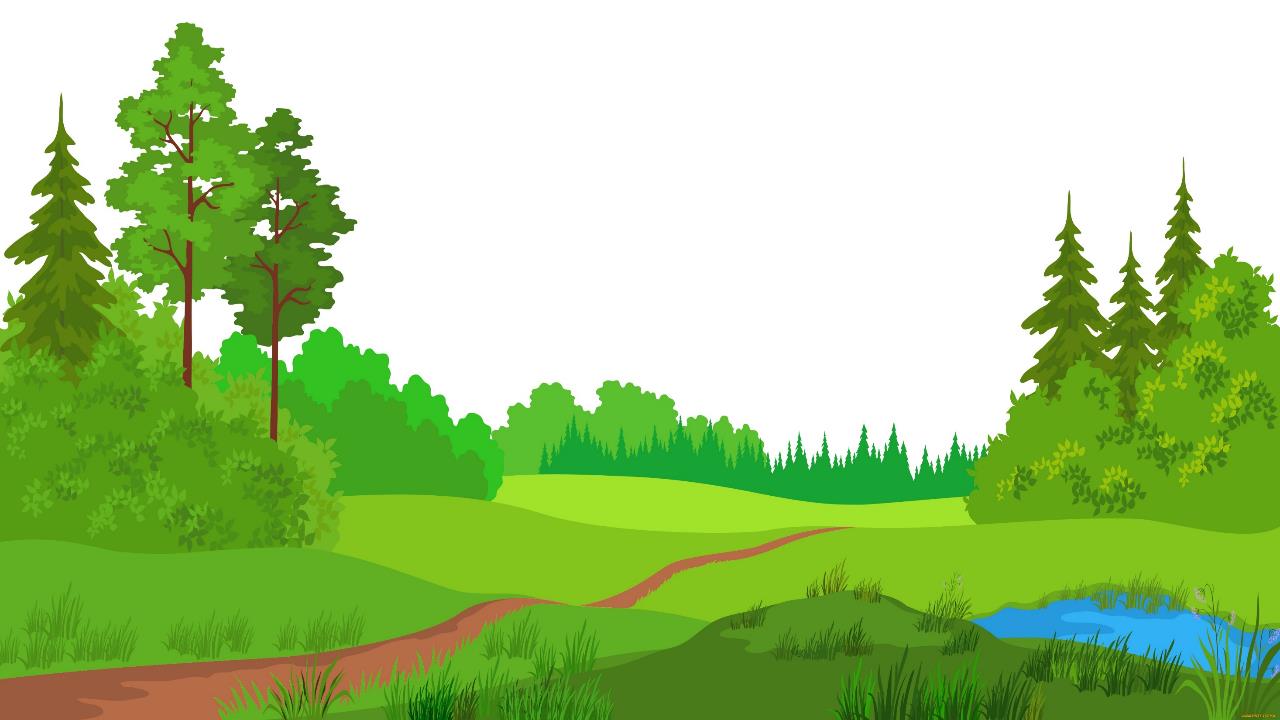 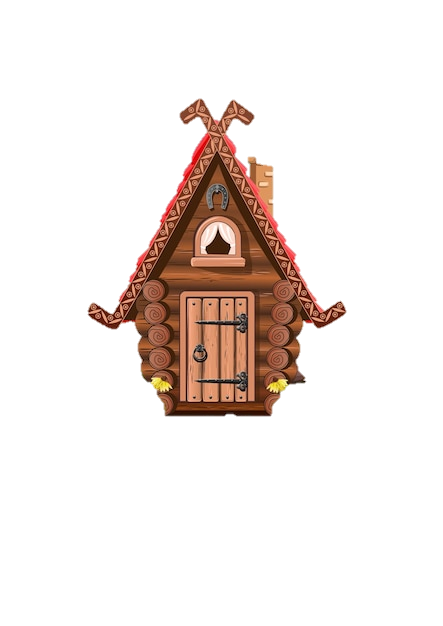 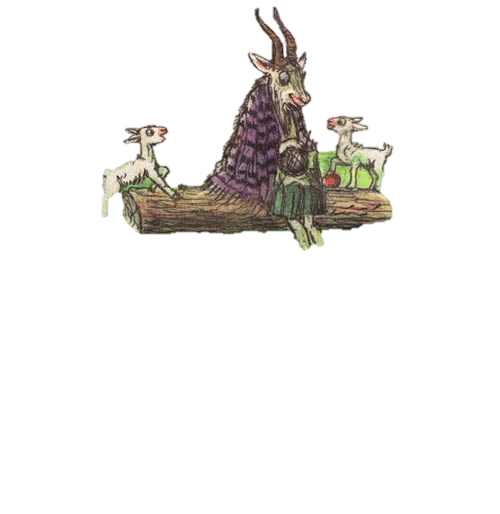 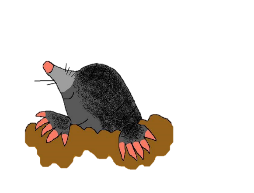 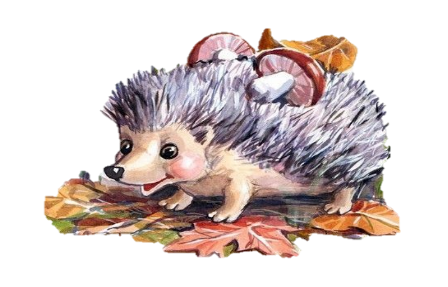 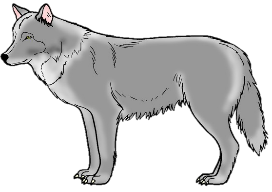 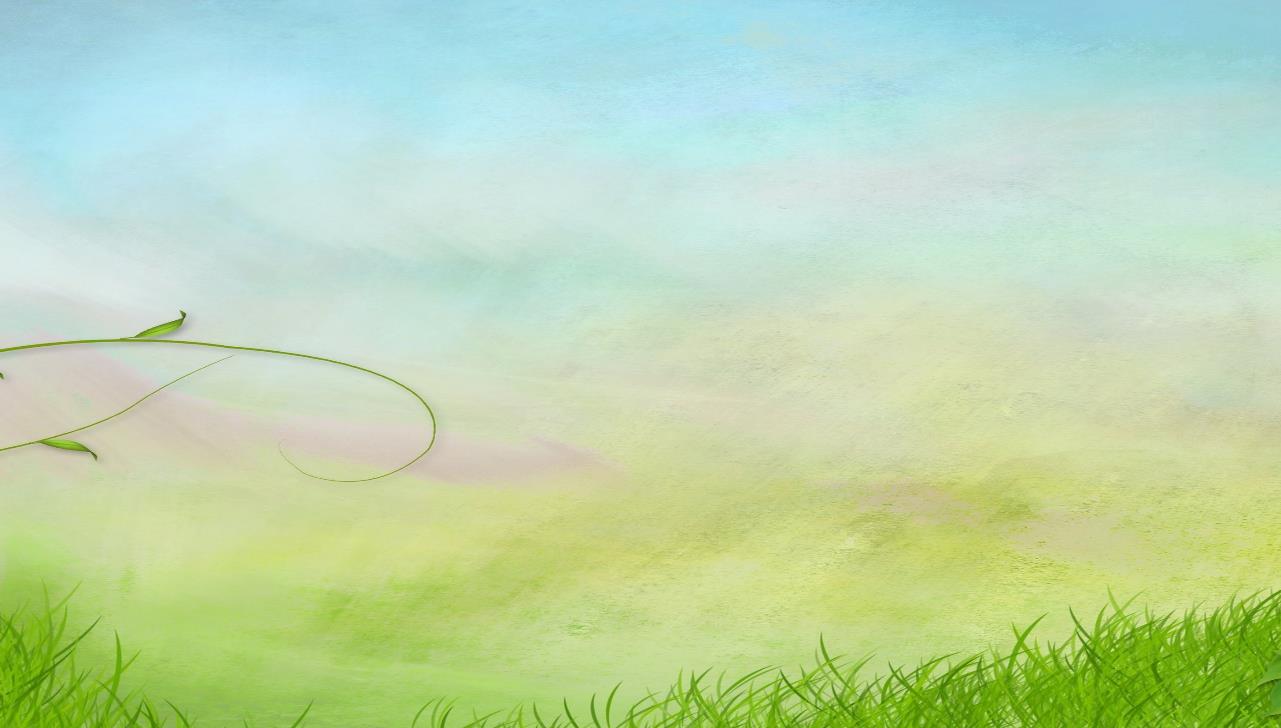 Мнемотаблица «Геометрические фигуры»
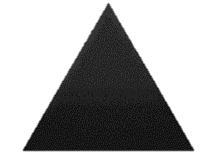 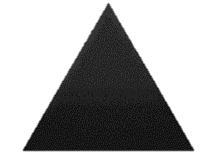